Einheit 1.5.GRUNDKONFIGURATION VON SOLARTHERMIEANLAGEN
Block 1:Einführung in die Solarthermie
Modul Ziele
Am Ende dieser Einheit werden Sie dazu in der Lage sein:

Die Konstruktionsprinzipien und allgemeine technischen Spezifikationen für die Planung und Verbesserung von "kleinen" SWH-Systemen, wie sie in Einfamilienhäusern verwendet warden zu definieren.
Gegebene Varianten (reale/kommerzielle Systeme) der grundlegenden SWH-Technologien (einschließlich Passiv & Aktiv, Direkt & Indirekt), deren dokumentierte Funktion, Leistungen und Wirkungsgrade zu interpretieren.
Die Bedienung, die Rolle im SWH-System und die Definition der technischen Parameter der SWH-Komponenten zu erklären.
Die SWH-Komponenten anhand von Datenblättern für einen bestimmten Zweck auszuwählen.
Den allgemeinen Auslegungsprozess einer kleinen und prototypischen SWH-Anlage zusammenzufassen.
Die Grundsätze der Kostenbewertung einer SWH-Anlage zu begründen und zu erläutern.
Grundsätzlich eine solarthermische Simulationssoftware zu verwenden, um eine einfache SWH-Anlage unter Berücksichtigung technischer und wirtschaftlicher Aspekte zu konzipieren oder zu modifizieren.
[Speaker Notes: Richtlinien für den Trainer

Diese . ppt-Datei ist eine Vorlage, die von Berufsbildungsanbietern verwendet werden soll, um das Trainingsmaterial vorzubereiten. 

Wir empfehlen 30 bis 40 . ppt-Folien für eine (1) Stunde des Trainingsprogramms.

Es gibt 3 vordefinierte Folien, die von Ihnen ausgefüllt werden müssen, mit den Titeln "Modulziele", "Schlussfolgerung", "Modulende".

Das Material sollte in editierbarem Format gesendet werden.

Vorgeschlagene Schriftart: Arial
Erforderliche Schriftgröße: 16
Vorgeschlagener Zeilenabstand: 1,5
ppt/pptx-Datei sollte eine klare Struktur und definierte Einheiten und eindeutige Folientitel haben
ppt/pptx Folieninhalte sollten die vordefinierten Ränder nicht überschreiten
Bilder, Diagramme etc. sollten mit einer Beschreibung versehen sein
Wenn Sie Verständnisfragen (Multiple Choice, Mehrfachantworten, Richtig/Falsch, Matching etc.) einfügen wollen, um das Verständnis der Theorie zu verbessern, sollten Sie diese in der ppt/pptx-Datei verankern.
Fragen, die für die Selbstbewertung und die abschließenden Bewertungsaufgaben verwendet werden, sollten einem vordefinierten Format folgen, das von SQLearn in einer . xls-Datei gesendet wird]
Inhalt
In dieser Einheit werden Sie diesen Inhalt behandeln:

SOLARE WARMWASSERBEREITER FÜR DEN HAUSHALT (DSWH). ALLGEMEINE TECHNISCHE SPEZIFIKATION
Prinzipien.
Allgemeine Spezifikationen für kleine SWH-Systeme.
AUSWAHL DER RICHTIGEN TECHNOLOGIE
SWH-Systeme. 5 Basistechnologien.
Designvarianten für eine Vielzahl von Anwendungen.
Eigenschaften und Auswahl der Komponenten.
AUSLEGUNG DER ANLAGE
Grundsätze der Dimensionierung.
Einsatz von Simulationssoftware zur schnellen Analyse und Dimensionierung von SWH-Systemen.
KOSTENAUSWERTUNG
Grundlagen der Finanzanalyse des SWH-Systems.
Beispiel mit Simulationssoftware.
1. DSHW. Allgemeine technische Spezifikation
Prinzipien.
Solarthermische Anlagen. Sie sind Teil der modernen Heiztechnik geworden und reduzieren den Verbrauch fossiler Brennstoffe. Das schont die Umwelt und senkt die Energiekosten. Einschließlich einer großen Vielfalt von: Wasser, Raum, Unterstützungs- und Prozesswärme-(Kühl)systemen.
Freie Energie. Sie alle nutzen die Energie von der Sonne zur Wärme-/Kälteerzeugung mit eine Art von Sonnenkollektor oder Absorber. 
Solare Warmwasserbereiter in Häusern und Gebäuden sind die grundlegendsten Anwendungen. Häufig sind sich die Menschen nicht über den großen Heizanteil, den diese System bereitstellen können und dass sie kostenlos Investitionen rentabel machen können, nicht bewusst.
Die Ziele des SDHW-Systems: Komfort, Einfachheit, Energieeinsparungen und Kosteneffizienz.
Technische Grundvoraussetzung des SDHW-Systems: Deckung des Warmwasserbedarfs des Hauses über das Jahr unter Standort- und Standortbedingungen.
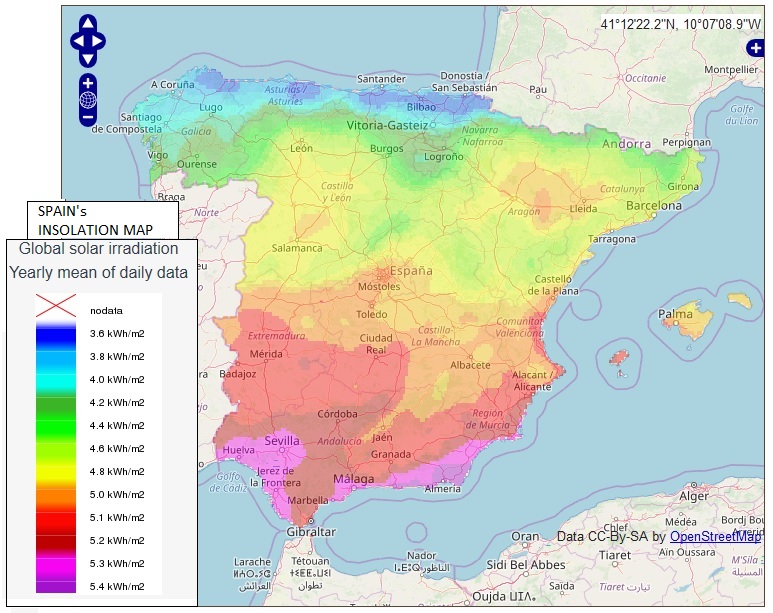 1. DSHW. Allgemeine technische Spezifikation
Prinzipien.
Schwerpunkt "Small-Scale" SWH-Systeme. Dies ist ein etwas unklarer Begriff mit unterschiedlichen Bedeutungen in den einzelnen Ländern:
Einsatz in Einfamilienhäusern und anderen Wohngebäuden (gewerblich, öffentlich) für eine individuelle Nutzung.
Nicht strikt auf SWH-Systeme bezogen, sondern auf solarthermische Anwendungen im Allgemeinen.
Bis zu 3000L Warmwasserproduktion. Je nach Berufspraxis (Projekte etc.) und/oder Bauvorschriften. Abdeckung von Wohn- und leichten gewerblichen Bereichen.
Oder, bis zu 5kW Nennleistung. Dies entspricht der Definition kleiner thermischer Systeme in einigen Bauvorschriften (z.B. der spanischen RITE).
Unterschiedliche Technologien (passiv/aktiv, direkt/indirekt SWH) und eine beträchtliche Anzahl von Designvariationen (von Herstellern, lokalen Installationspraktiken und verfügbaren Technologien).
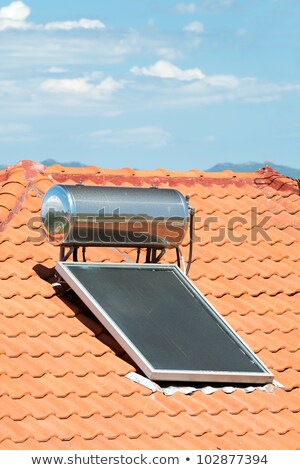 Vergleichsweise weniger Requisiten: Vorberechneten Designs (SWH-Kits, etc.); keine "Legalisierung" (Registrierung) erforderlich. Erschwinglich, selbstverständlich, einfache Installation und Wartung.
1. DSHW. Allgemeine technische Spezifikation
Prinzipien.
Orientierung. Aus Forschung und Erfahrung von Industrie, Fachleuten und öffentlichen Einrichtungen auf nationaler oder regionaler Ebene (Standort, Klima und Konsumgewohnheiten beeinflussen):
Ein nützlicher Vergleich. Ein traditioneller elektrischer Tankwassererhitzer von 300 L hat eine Leistung von max. 4-5kW. Es bedient Häuser (oder Büros, etc.) mit 6 Personen. 
Abbildung des kleinen DSWH-Systems. Kapazität: 100 bis 150 Liter pro Tag; d.h. sie kann 100 bis 150 Liter Warmwasser an einem Tag bei 60 C (typisch) liefern. Dieses System kann in Einfamilienhäusern oder gleichwertigen Einrichtungen eingesetzt werden, wobei es für 3 bis 4 Mitglieder ausreicht.
Abbildung der großformatigen DSWH. 300 bis 500 L/Tag, d.h. warmes Wasser für 6-10 Personen.
Solarkollektion (der aktive Teil). Meistens werden Flach- und Vakuumröhrenkollektoren verwendet. Ein SWH-System für eine typische Familie (4 Mitglieder) könnte 3-4m² Kollektorfläche haben, eine Speicherkapazität von 150 L und würde bis zu 1000 - 1500 kWh pro Jahr sammeln. Die Größe der Vakuumröhrenkollektoren ist abhängig von der Anzahl der verwendeten Röhren. Ein 20-Röhren-Kollektor liefert Warmwasser für 1 bis 3 Personen.
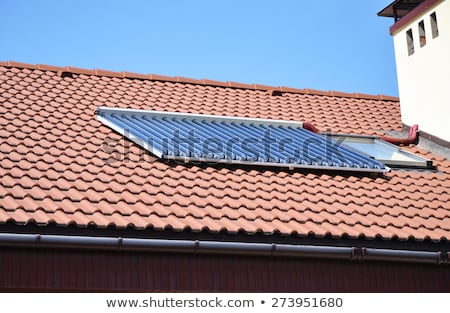 1. DSHW. Allgemeine technische Spezifikation
Allgemeine Spezifikationen für solare Kleinanlagen zur Warmwasserbereitung.
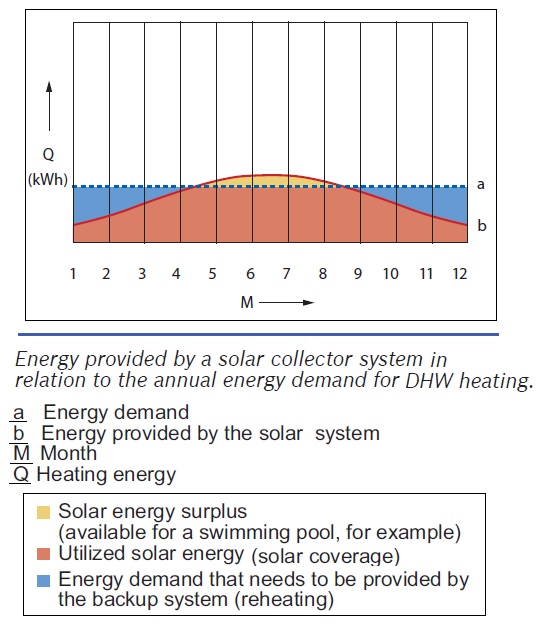 Solaranteil in Anwendungskontexten im Wohnbereich.
Ein relativ konstanter Bedarf an Warmwasser 
Das ganze Jahr über ist eine gute Ergänzung zur Solarenergie. 
Fast 100% des Energiebedarfs für Warmwasser 
Die Heizung während der Sommerzeit kann abgedeckt werden durch
ein Sonnensystem. Dennoch haben die meisten DSWH 
Systeme benötigen konventionelle Backup-Systeme 
denn sie können den Warmwasserbedarf decken: (1)
unabhängig von der Solarheizung und (2) überhaupt 
Zeiten, einschließlich Bewölkung und Winterzeit (jede 
Periode ungünstigen Wetters); Zusammengefasst: die heiße
Der Wasserbedarf muss immer sichergestellt sein.
Je nach Breitengrad, Klima und spezifischen 
Zwecke sind viele kleine SWH-Projekte 
orientiert, um einen solaren Anteil von 60 bis 85% der 
der Gesamtenergiebedarf (Jahr) in den Wohngebäuden 
und andere analoge Einstellungen.
1. DSHW. Allgemeine technische Spezifikation
Allgemeine Spezifikationen für solare Kleinanlagen zur Warmwasserbereitung.
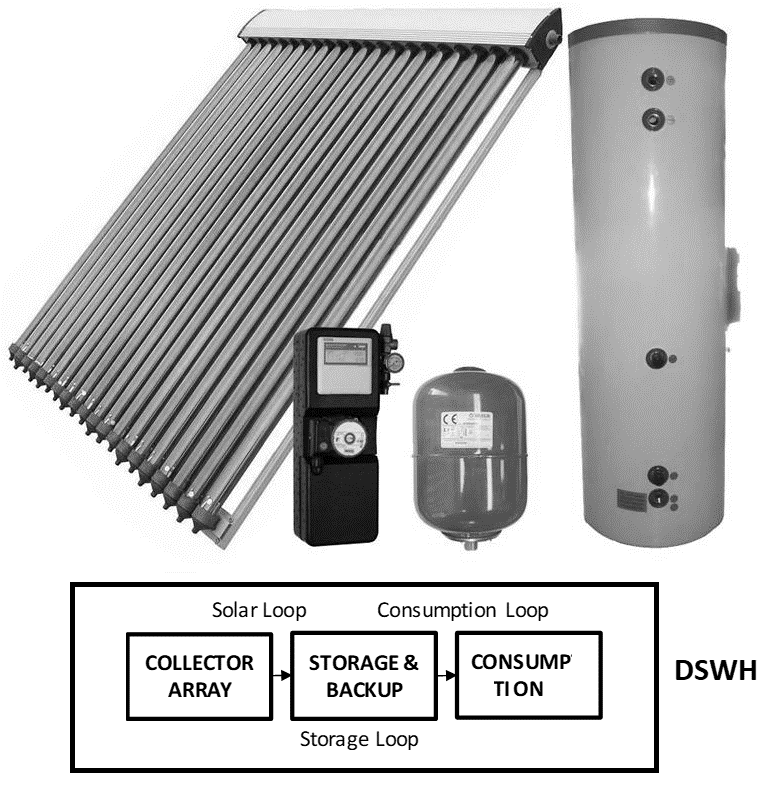 Standort- und Servicebedingungen.
Das SWH-System muss die geltenden Klima- und Umweltbedingungen erfüllen: Wasserqualität, Temperaturen, Höhe, Feuchtigkeit, Wind... Dies bestimmt die Art des gewählten Systems. Erwartete Lebensdauer des Systems: 15 bis 25 Jahre.
Vorschriften und Richtlinien.
Die Installation & Inbetriebnahme sollte von einem lizenzierten Auftragnehmer durchgeführt werden. Es liegt in der Verantwortung des Installateurs, die geltenden Bau- und Installationsvorschriften sowie alle lokal geltenden Vorschriften für Solar-Warmwasseranlagen (insbesondere kleine SWH) einzuhalten.
Design.
Kleine SWH-Systeme sind in der Regel vorkonstruierte und getestete Systeme, die nicht konstruiert werden müssen. Lizenzierte und erfahrene Installateure können technische Dokumentationen interpretieren, Installationen anpassen, einfache Berechnungen durchführen und beraten.
1. DSHW. Allgemeine technische Spezifikation
Allgemeine Spezifikationen für solare Kleinanlagen zur Warmwasserbereitung.
Zeichnungen und Anweisungen.
Alle Systempläne sollten zur Veranschaulichung von Struktur, Betrieb und wichtigen Komponenten mit aktuellen Installations- und Inbetriebnahmeanweisungen einschließlich der erforderlichen Zeichnungen, Installationsanweisungen, Sicherheitshinweise oder Anweisungen zur routinemäßigen Wartung und Fehlerbehebung geliefert werden. 
Bewertungen und Eigenschaften.
Die Kapazität des Systems und alle wichtigen Merkmale sollten auf dem "Typenschild" der Hauptkomponenten angegeben und auch für die Installateure sichtbar gemacht werden. Außerdem muss das System eine detaillierte Spezifikation wichtiger Parameter im Benutzerhandbuch für die Kundenreferenz mitführen. 
Zusätzliche Systemanforderungen.
Jede andere Voraussetzung, die 
die Auswahl des SWH zu leiten 
System richtig oder Anpassungen:
Zubehör, besondere Arten von 
Betrieb, Nachrüstungsprojekte 
(bereits vorhandene Warmwasserbereiter), etc.
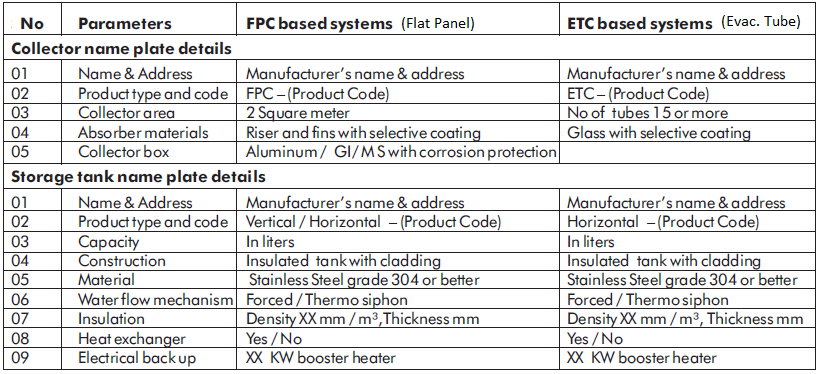 2. Auswahl der richtigen Technologie
SWH-Systeme. 5 Basistechnologien.
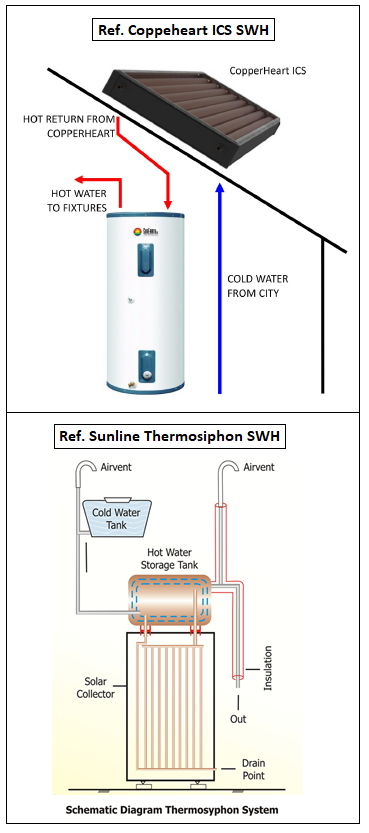 Passiver Batch und ICS SWH. 
Integral-Kollektor-Speichersysteme (ICS SWH) vereinen die thermische Erfassung und Speicherung in Einzelgeräten. 
Langlebige, einfache, zuverlässige, preiswerte, passive und direkte DSWH-Systeme. Anlagen dienen vielfach als solare Vorwärmer.
Verwendet in heißen, sonnigen, nicht gefrierenden Klimazonen und kleinen SWH oder gelegentlich oder saisonalem Gebrauch.
Unter Druck. Sehr geringer Schutz vor extremen Witterungsbedingungen und hohen Verlusten. Eingeschränkte, veraltete oder entmutigte Nutzung.
Passives Thermosyphon SWH.
Für kleine Anwendungen (bis 3000 L Inhalt) werden Thermosiphonsysteme aufgrund ihrer Einfachheit (keine Pumpen, natürliche Wasserzirkulation), ihrer kompakten Bauweise, ihrer einfachen Installation und Bedienung und ihrer verbesserten Leistung bevorzugt.
Sie werden in warmen und milden Klimazonen eingesetzt und stellen hohe Anforderungen an die Installation (Warmwasserspeicher über den Sonnenkollektoren).
Erhältlich in direkter und indirekter, druckbeaufschlagter und atmosphärischer Ausführung. Indirekte Systeme können einen Frostschutz bieten.
2. Auswahl der richtigen Technologie
SWH-Systeme. 5 Basistechnologien.
Aktive oder erzwungene Zirkulation SWH. Direkte Konfiguration.
Geteilte Systeme. Der Solartank befindet sich im Inneren des Gebäudes und reduziert die Wärmeverluste. 
Diese Systeme können die Thermosiphon-SWH-Systeme ersetzen, um die Nachteile dieser Systeme zu überwinden: Begrenzung der Höhe des Kaltwasserspeichers, instationäre Warmwasserversorgung, Wärmeverlust, etc. Sie stehen unter Druck.
Bei größeren SHW-Anlagen (mehr als 3000 Liter pro Tag) sollte dies die einzige Möglichkeit sein.
Typischerweise werden sie in milden Klimazonen verwendet.
Direkte Erwärmung des Trinkwassers. Vergleichsweise effizienter als indirekte Systeme.
Wenig Schutz gegen Frost und Überhitzung. 
Differenzsteuerung und Leistungsüberwachung.
Dennoch sind SWH-Systeme strukturell einfach und erschwinglich.
Das System kann mit bestimmten Gewässern nicht arbeiten.
Bessere ästhetische Integration in das Gebäude.
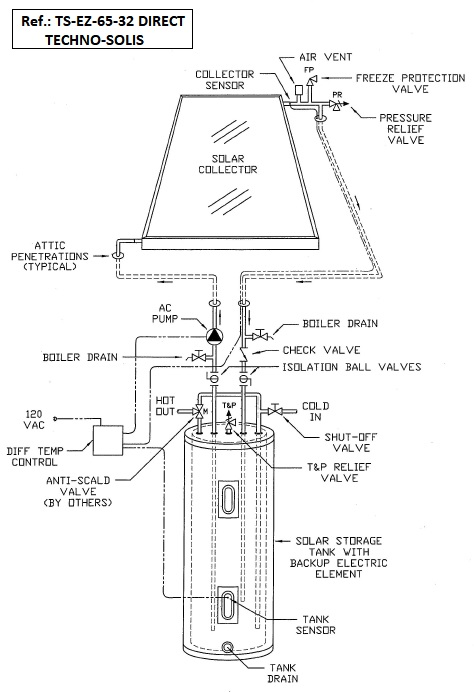 2. Auswahl der richtigen Technologie
SWH-Systeme. 5 Basistechnologien.
Aktives SWH. Konfiguration des indirekten Rücklaufs
Verbesserter Frostschutz durch Entleerung der Kollektoren bei Stillstand der Pumpe. Für alle Klimazonen.
Dennoch ist das System relativ einfach und wartungsarm. 
Es ist preiswerter als das Frostschutzsystem SHW, aber teurer als direkte Systeme. 
Das Risiko von kochendem Wasser, hohen Drücken, Gefrieren und Bersten von Rohren ist recht gering, solange das Fallrohr groß genug ist und der Flüssigkeitskreislauf in Solarkollektoren und Rohren ausreichend geneigt ist, um eine schnelle Entleerung zu ermöglichen. Die Kollektoren sind nur teilweise gefüllt (geringerer Arbeitsdruck).
Bei der Drainback-Technologie wird Wasser als HTF verwendet, das die Rohre und andere Metallteile nicht korrodiert oder sich verschlechtert, wie es bei Glykol + Additiven der Fall ist. Das bedeutet längere Lebensdauer und weniger Wartung.
Das System hat wichtige Anforderungen an die Installation: Gefälle der Solarkreislaufleitung, Lage des Rückwassertanks (erhöht), größte Pumpe aller SWH-Systeme.
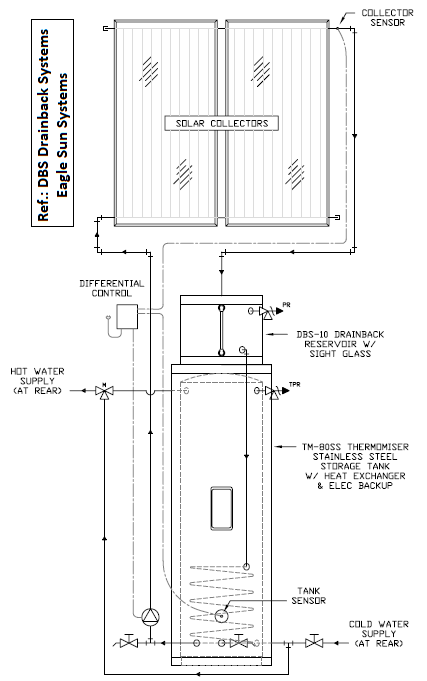 2. Auswahl der richtigen Technologie
SWH-Systeme. 5 Basistechnologien.
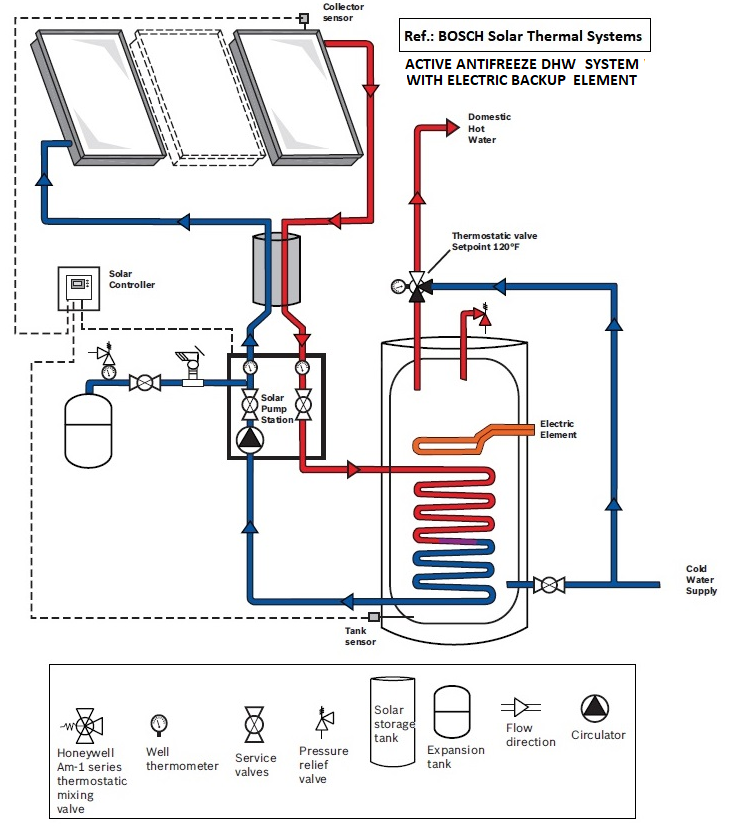 Aktives SWH. Indirekte Frostschutzkonfiguration
Aktive, indirekte SWH-Systeme ersetzen die direkte Nutzung von Wasser im Sonnenkollektor, wenn die Wasserqualität nicht geeignet ist.
Indirekte Beheizung bedeutet die Verwendung von Wärmetauschern.
Anwender, die sich in Niedrigtemperaturzonen befinden (Mindesttemperatur in der Nacht von 2º C und darunter), müssen SWH mit indirekter Beheizung und Frostschutzmittel als Wärmeträger verwenden.
Es werden Propylenglykol-Lösungen verwendet. 
Im Inneren des Warmwasserspeichers oder außerhalb des Speichers bedeutet Wärmeaustausch einen gewissen Wärmeverlust (was den Gesamtwirkungsgrad beeinflusst).
Indirekte Frostschutzmittel SWH sind am vielseitigsten einsetzbar.
Sie sind für alle Klimazonen, kleine und große SWH-Systeme, geeignet.
Sie lassen sich besser steuern und überwachen und können vor Überhitzung geschützt werden.
Sie sind teurer, arbeiten unter Druck und erfordern Wartung.
2. Auswahl der richtigen Technologie
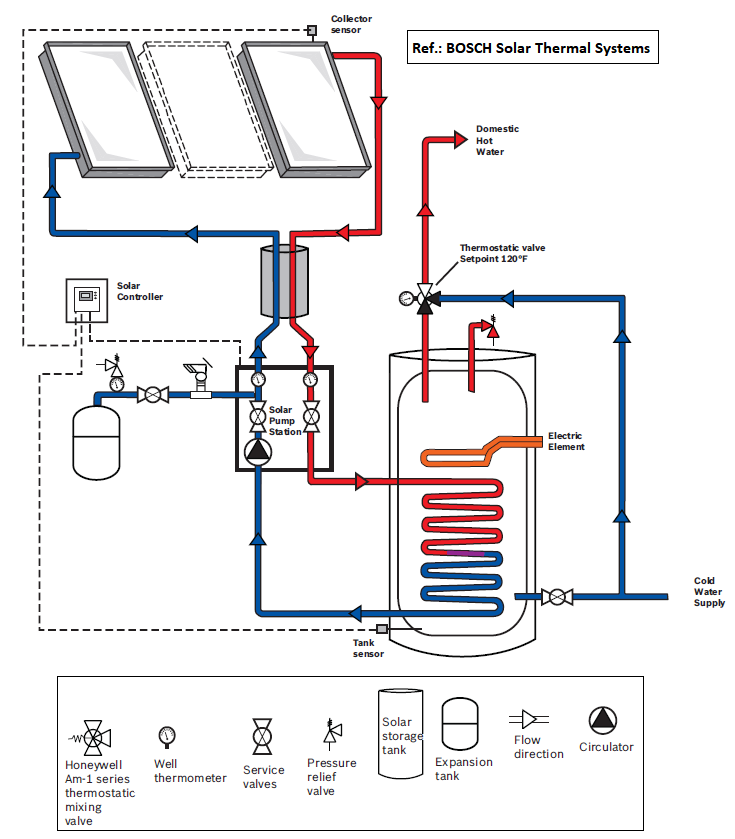 SWH-Systeme. 5 Basistechnologien.
Aktives SWH. Indirekte Frostschutzkonfiguration. Operation.
Sonnenkollektoren erwärmen sich durch die Wirkung der Sonnenstrahlen. Ein Teil dieser Wärme wird an die zirkulierende HTF (Glykollösung) übertragen und gelangt in den Solarspeicher, wo sie typischerweise für die spätere Nutzung in Form von Warmwasser gespeichert werden kann. Solange die Flüssigkeit in den Kollektoren wärmer ist als der Boden des Speichers, wird die Pumpe aktiviert und die HTF zirkuliert.
Die Kollektoren, die Pumpstation und der Speicher sind mit einer verlustminimierten Vor- und Rücklaufleitung verbunden. 
Das System ist typischerweise mit Übertemperatur- und Überdruckvorrichtungen ausgestattet, die unsichere Betriebsbedingungen verhindern. Diese Sicherheitseinrichtungen sind meist mechanisch (sie funktionieren auch bei Stromausfall). 
Wenn sich das System erwärmt oder abkühlt, sorgt ein Ausdehnungsgefäß für die Ausdehnung und Kontraktion des HTF (und eventuell des Wassers im Sekundärkreislauf). Dies ist besonders wichtig, wenn der Tank zufrieden ist und keine Wärme mehr aufnehmen kann. Dann stoppt das System (Stagnation), aber die Kollektortemperatur steigt schnell an, wodurch das Wasser im HTF zu Dampf wird und alle Flüssigkeiten aus den Kollektoren verdrängt werden. 
An Tagen, an denen mehr Warmwasser verbraucht wird, als von der Solaranlage bereitgestellt werden könnte (wolkige Tage, mehr Personen, etc.), sorgt eine Zusatzheizung für zusätzlichen Komfort. Dieses System wird in der Lage sein, 100% der Nachfrage zu decken, um sicherzustellen, dass der Komfort nie beeinträchtigt wird.
2. Auswahl der richtigen Technologie
Designvarianten für eine Vielzahl von Anwendungen.
In der Praxis unterstützt jede SWH-Basistechnologie Designvarianten, um bestimmte Bedürfnisse oder Anwendungen besser zu erfüllen. Solche Varianten führen zu einer beträchtlichen Anzahl von SWH-Anlagen, mit denen der Installateur/Planer vertraut sein sollte (lokale Erfahrung; bestimmte Systeme und Anlagen werden vor Ort bevorzugt, andere sind möglicherweise unüblich).
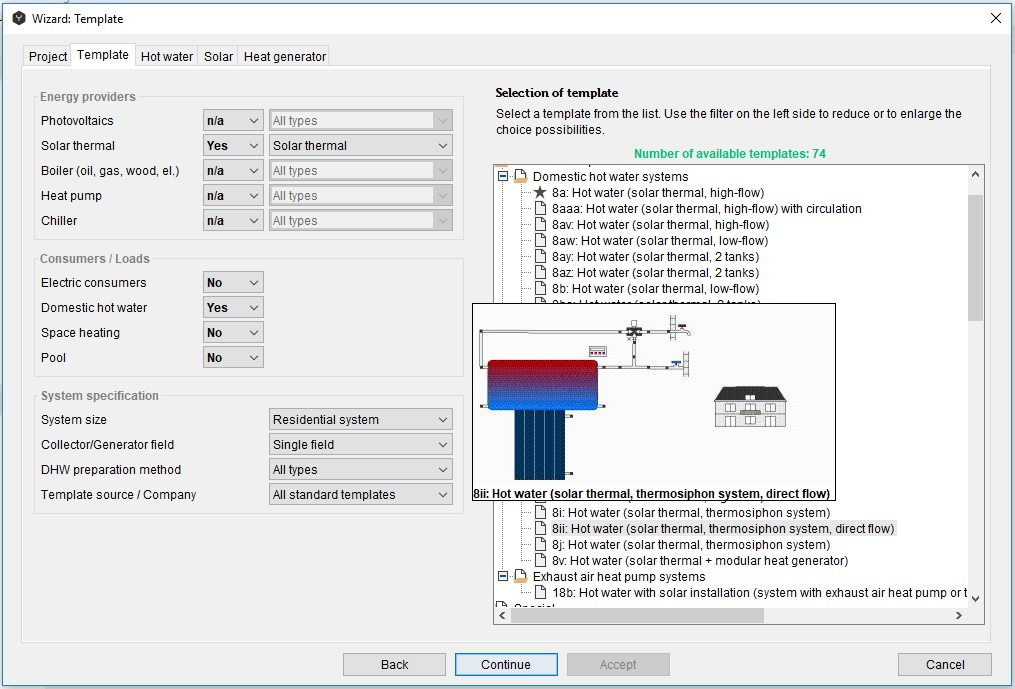 Diese Varianten unterscheiden sich in der Art und Weise, wie die Systemschaltungen konfiguriert und integriert werden. Zum Beispiel, wie die Warmwasserspeicherung gelöst wird (ein oder doppelter Speicher, spezifische Zwecke des Speichers), Art und Integration der Zusatzheizung oder Verwendung von externen oder internen Wärmetauschern.
Beispiel: Dies sind SWH-Typen, die in der Sonnensimulationssoftware POLYSUN angeboten werden.
BEISPIEL
2. Auswahl der richtigen Technologie
Designvarianten für eine Vielzahl von Anwendungen.
BEISPIEL
Es handelt sich um Varianten von kleinen AKTIVEN, INDIREKTEN FROSTSCHUTZSCHUTZSYSTEMEN, die am meisten in Häusern mit gemäßigtem und kaltem Klima verwendet werden und von einem bestimmten Hersteller angeboten werden.

Beispiel: Ein Solartank mit automatisch aktiviertem Gas-Wassererhitzer (Tankfühler oder "Aquastat"). Die Zusatzheizung betätigt bei Bedarf die Beladung des Tanks mit zusätzlichem Warmwasser.
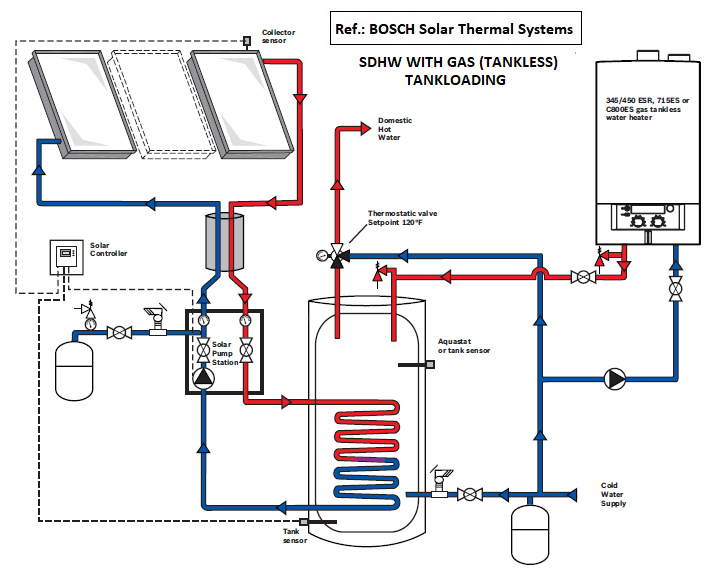 2. Auswahl der richtigen Technologie
Designvarianten für eine Vielzahl von Anwendungen.
BEISPIEL
Beispiel: Ein Speicher mit Reserve-Gaswassererhitzer auf der Warmwasser-verbrauchsseite.

Der Brauchwasser-erhitzer läuft nur dann, wenn das aktuell gelieferte Warmwasser einen zusätzlichen “Wärmeboost” benötigt.
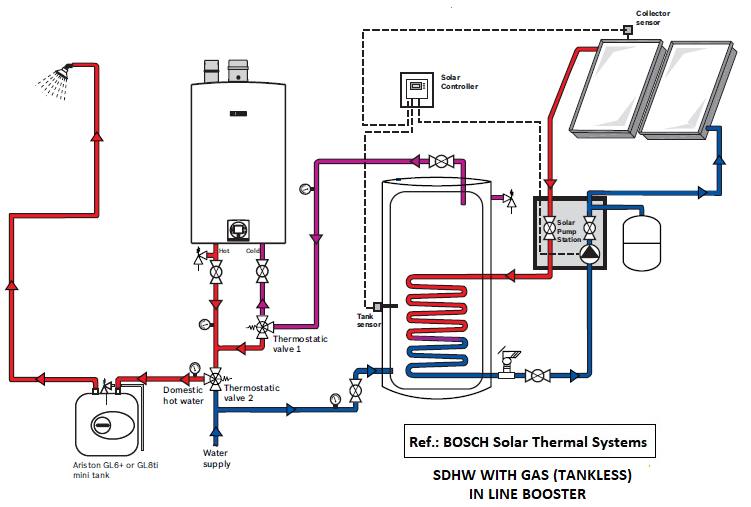 2. Auswahl der richtigen Technologie
Designvarianten für eine Vielzahl von Anwendungen.
BEISPIEL
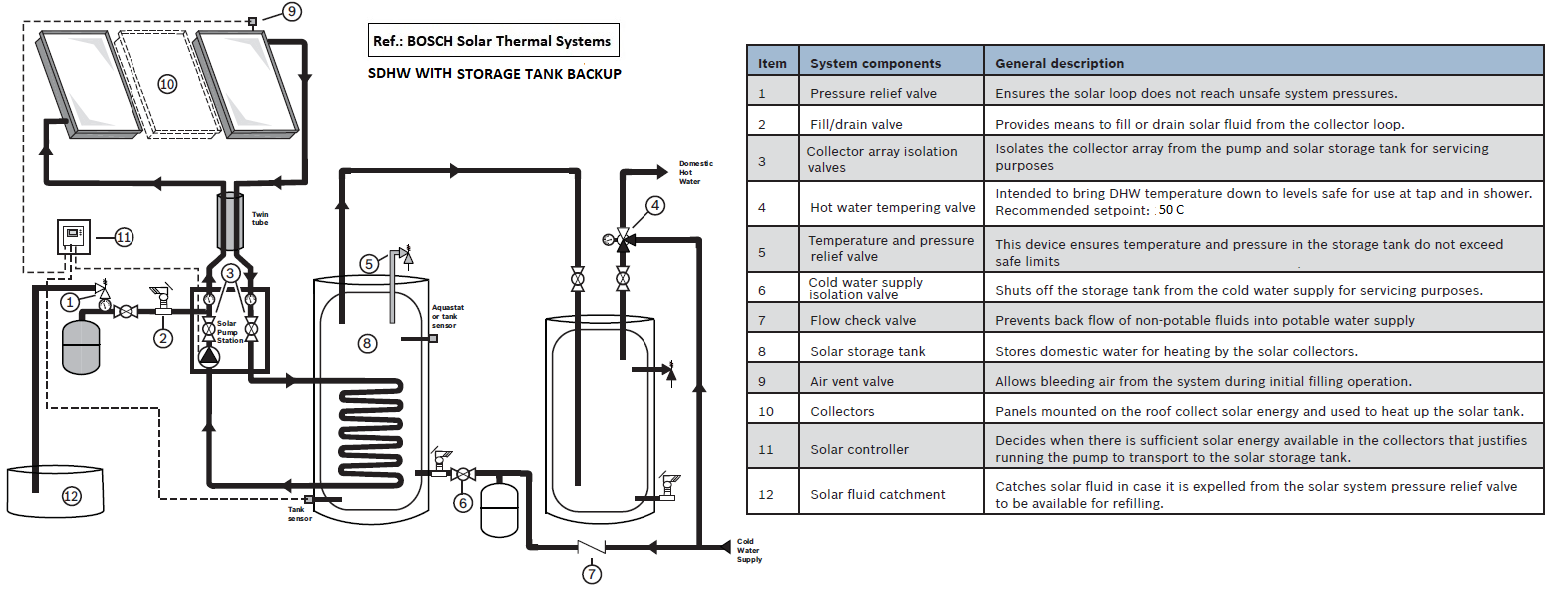 Beispiel: SWH mit Solarspeicher und Zusatz-Warmwasserspeicher. Häufig wird das Wasser im Solarspeicher vorgewärmt und der zweite Speicher enthält eine elektrische (oder gasbetriebene) Zusatzheizung. Es sind jedoch auch andere Anordnungen und Komponenten möglich.
2. Auswahl der richtigen Technologie
Eigenschaften und Auswahl der Komponenten.
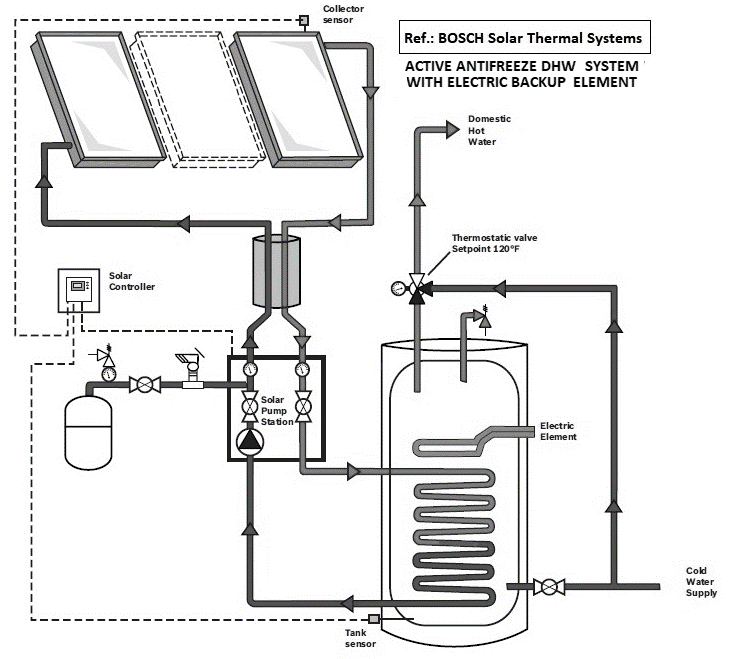 Hauptbestandteile (Ref.: Frostschutzmittel SWH).
Kleine zwangsgeführte indirekte SWH-Systeme und deren Ausführungsvarianten bestehen aus mehreren Komponenten, die gemeinsam geplant und ausgewählt werden sollen. Installateure und Konstrukteure müssen die wichtigsten Faktoren verstehen, die für die Leistung und Effizienz des Systems entscheidend sind:
Sammler.
Lagertanks. 
Pumpstationen.
Rohre und Rohrsysteme.
Ventile.
Kontrolleure.
Heizungsunterstützung.
Andere Komponenten sind:
Wärmeübertragungsflüssigkeiten.
Befestigungssysteme für Kollektoren. 
Zubehör.
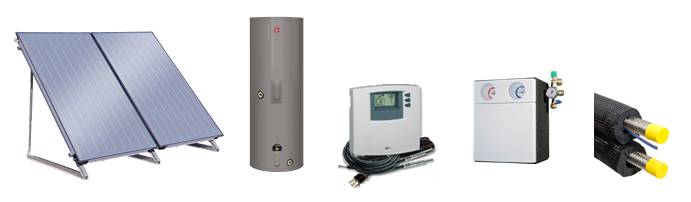 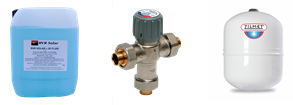 2. Auswahl der richtigen Technologie
Eigenschaften und Auswahl der Komponenten.
BEISPIEL
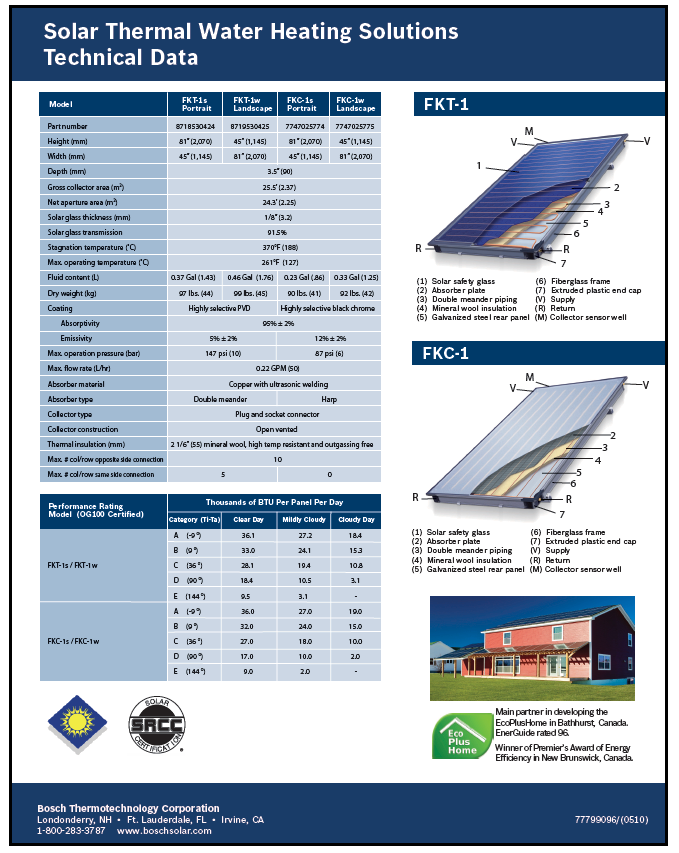 SONNENKOLLEKTOREN
Flachkollektoren (FPC)
Sonnenstrahlung sammeln und Wärme an ein mit HTF gefülltes Rohrsystem (Harfe oder Serpentine) abgeben. 
FPC sollte zuverlässig und dauerhaft sein, mit einer Nutzungsdauer von 15 Jahren oder mehr. Zertifizierte FPC sind grundsätzlich:
Resistent gegen Umwelteinflüsse.
Beständig gegen Temperaturschwankungen.
Beständigkeit gegen Leckage in jedem Teil.
Stabil und langlebig.
Einfach zu installieren und zu handhaben.
Effizient in der Energieumwandlung.
Wichtige Teile und Materialien, die den Wirkungsgrad bestimmen: Gehäuse, Dichtung, Verglasung, Isolierung, Absorber und Rohr(e).
2. Auswahl der richtigen Technologie
Eigenschaften und Auswahl der Komponenten.
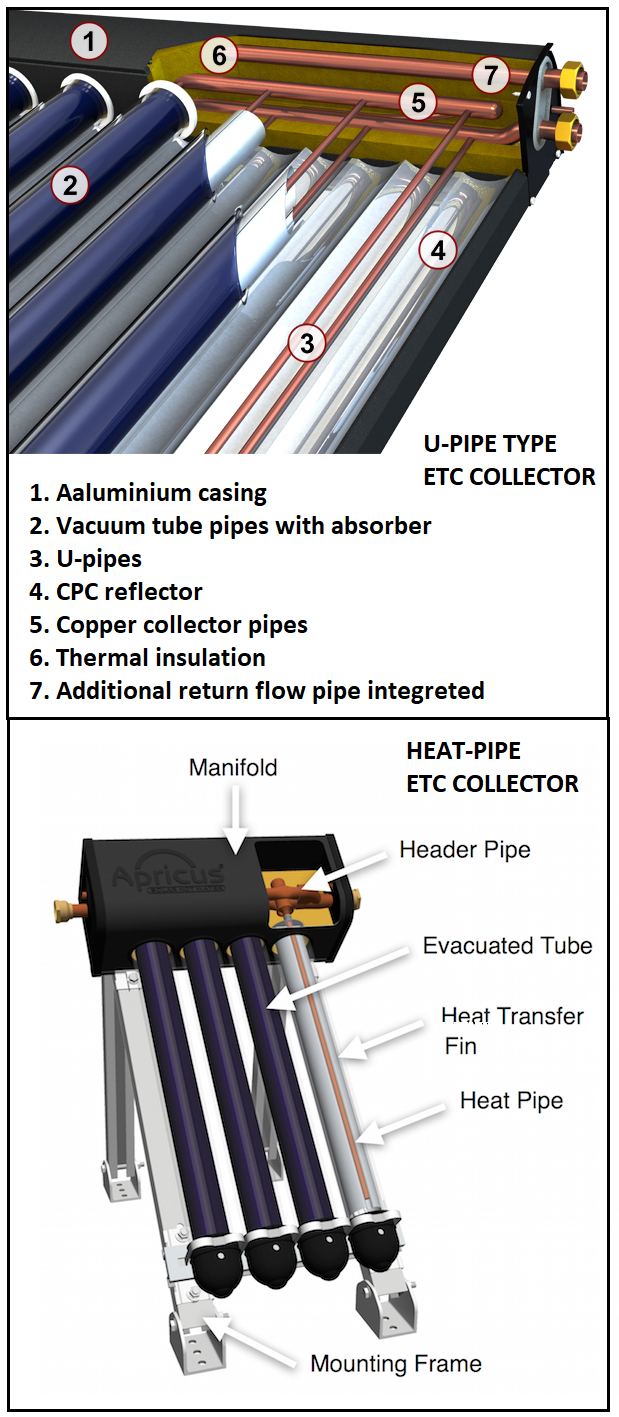 SONNENKOLLEKTOREN
Evakuierte Röhrenkollektoren (ETC)
ETC nutzt die Sonnenenergie, um die Flüssigkeit in den Rohren durch Absorption der Strahlung zu erwärmen, reduziert aber den Wärmeverlust an die Atmosphäre durch das Vakuum in den Rohren. 
Zwei Typen: geflutet (U-Typ) und Heat-pipe (trockener Anschluss). Beim ETC-gefluteten Typ wird der HTF typischerweise mit Wasser (direktes SWH) unter Druck gesetzt. Beim ETC Heat-pipe Typ ist das HTF (Frostschutzmittel) in den Rohren mit natürlicher Zirkulation (Dampf) eingeschlossen. 
Lebensdauer von ETC: von 5 bis 15 Jahren.
Zertifizierte ETC sind minimal: Beständig gegen Umweltbedingungen und Temperaturgradienten, keine Leckage, langlebig, einfach zu installieren und effizient genug in der Energieumwandlung.
Wichtige Teile, die den Wirkungsgrad bestimmen: Glas, Absorberbeschichtung und Dichtung.
ETC haben eine bessere Leistung als FPC unter großen Temperaturgradienten (wie es in kaltem Klima geschieht).
2. Auswahl der richtigen Technologie
Eigenschaften und Auswahl der Komponenten.
ETC
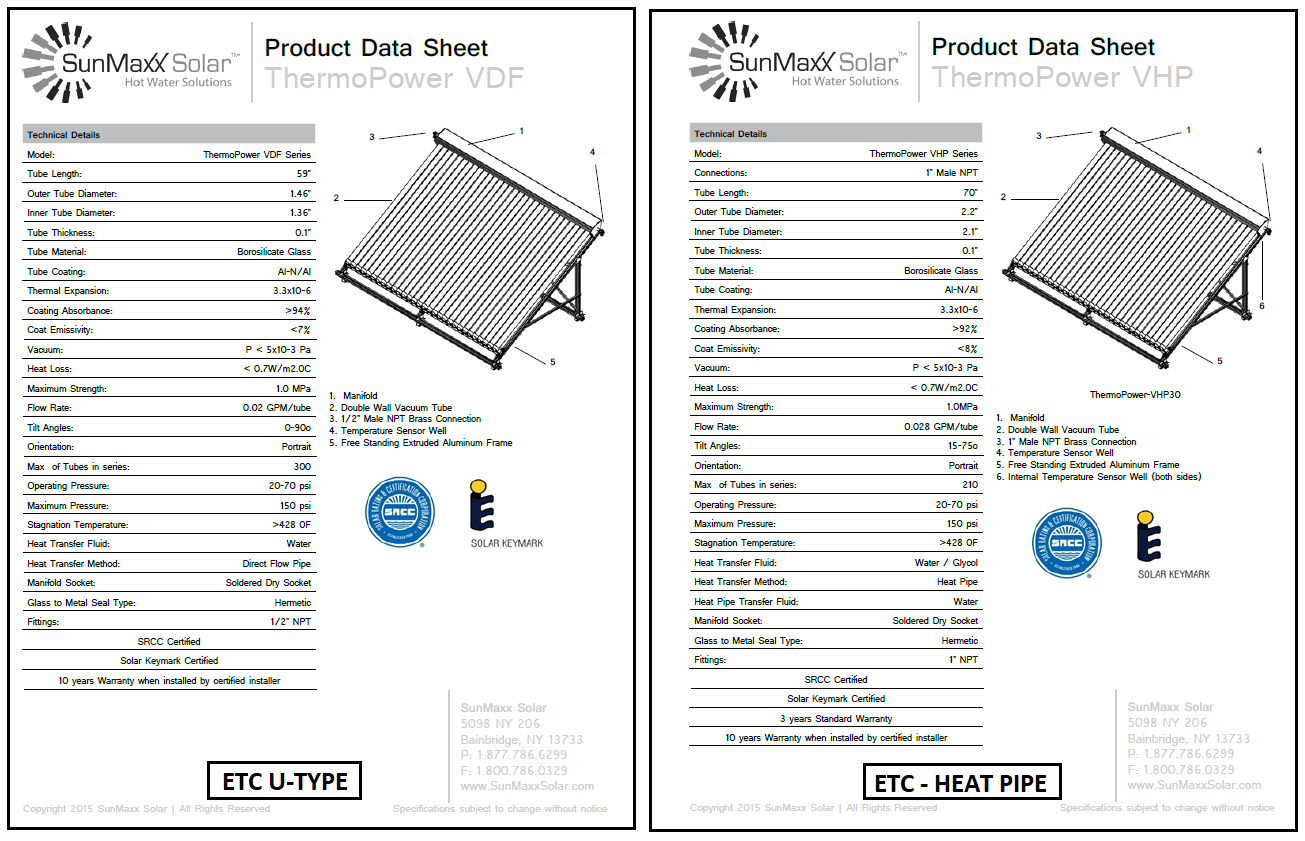 BEISPIEL
2. Auswahl der richtigen Technologie
Eigenschaften und Auswahl der Komponenten.
EINIGE WICHTIGE PARAMETER, DIE IN DEN DATENBLÄTTERN ZU FINDEN SIND
BEISPIEL
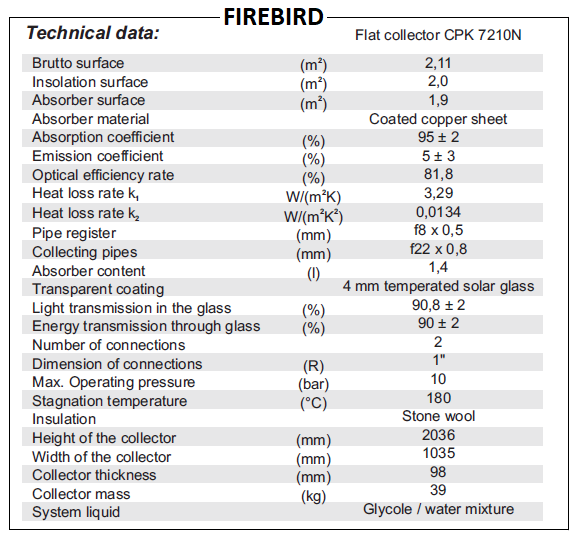 Brutto, Blende und Absorberflächen.
Brutto. Gesamtbreite x Höhe. Gut zu sehen, ob es auf ein Dach passt. Nicht nützlich für den Vergleich der Effizienz.
Blende. Nettoflächen, die dem Sonnenlicht ausgesetzt sind, in FPC (Platte) y ETC (Rohr). Das ist praktisch der Standard.
Absorber. Genaue exponierte Bereiche.
Nominale Durchflussmenge. Arbeitsdruck.
Verluste, optische/thermische Wirkungsgrade.
Typ des Kollektors.
Abmessungen. Angaben zur Isolierung.
Arbeitstemperaturen.
Installation.
Leistungsdaten. Leistung, Wirkungsgrade, Druckabfall.
2. Auswahl der richtigen Technologie
Eigenschaften und Auswahl der Komponenten.
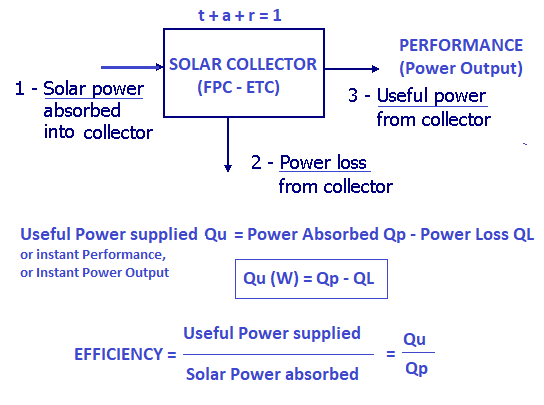 SONNENKOLLEKTOREN
Grundlegender Ansatz für die Leistung, Effizienz und den Vergleich von Kollektoren.
Im Wesentlichen besteht ein Sonnenkollektor aus einer Absorber/Kollektorplatte, die die Sonnenenergie absorbiert und Wärme erzeugt, die auf HTF-Tragrohre übertragen wird.
Um die Menge der gesammelten Sonnenenergie zu maximieren, sollte diese Platte oder dieses Material folgende Eigenschaften besitzen:
Hoher Absorptionswert (a). Es sagt aus, wie gut der Kollektor absorbiert.
Sehr niedriger Reflexionswert (r). Die Wärme wird nicht vom Kollektor reflektiert.
Übertragungswert Null (t). Die Platte überträgt die gesamte absorbierte Wärme auf die Rohre.
Dies ist ein Ideal, das auf interne Ursachen (Designfaktoren) hinweist, die bestimmte Leistungen erklären. In der Praxis werden die Werte für den Emissionsgrad (optisch) und den Absorptionsgrad ermittelt.
2. Auswahl der richtigen Technologie
Eigenschaften und Auswahl der Komponenten.
SONNENKOLLEKTOREN
Grundlegender Ansatz für die Leistung, Effizienz und den Vergleich von Kollektoren.
Die optimale Leistung und Effizienz von Solarkollektoren ist dann gegeben, wenn die Flüssigkeitseintrittstemperatur gleich der Umgebungstemperatur ist. Das ist so, weil die thermischen Verluste mit zunehmendem Temperaturgradienten zunehmen. Das bedeutet in der Praxis, dass die Kollektorwirkungsgrade auch von externen Faktoren beeinflusst werden: der Temperaturdifferenz zwischen Absorber - oder HTF - und Umgebungsluft.
2. Auswahl der richtigen Technologie
Eigenschaften und Auswahl der Komponenten.
SONNENKOLLEKTOREN
Grundlegender Ansatz für die Leistung, Effizienz und den Vergleich von Kollektoren.
In der Abbildung stellt die Y-Achse den Wirkungsgrad des Sonnenkollektors und die X-Achse das Verhältnis von Temperaturdifferenz und Sonneneinstrahlung dar. 
Es zeigt sich, dass in Punkt A die Leistung von FPC und ETC gleich ist.
Da T vom Referenzpunkt A aus zunimmt, 
ETC schneidet besser ab als FPC, während bei 
Abnahme von T vom Referenzpunkt A aus 
FPC besser abschneidet als ETC.
Daraus kann geschlossen werden, dass die FPC folgende Leistungen erbringen soll besser unter heißen klimatischen Bedingungen, während 
ETC soll bei kaltem Klima besser funktionieren 
Bedingungen. Dies geschieht in der Praxis.
Solarkollektoren sind charakterisiert und 
auf der Grundlage ihrer Wirkungsgradkurven verglichen, die für vorgegebene Werte von Solar 
Strahlung (und andere standardisierte Faktoren).
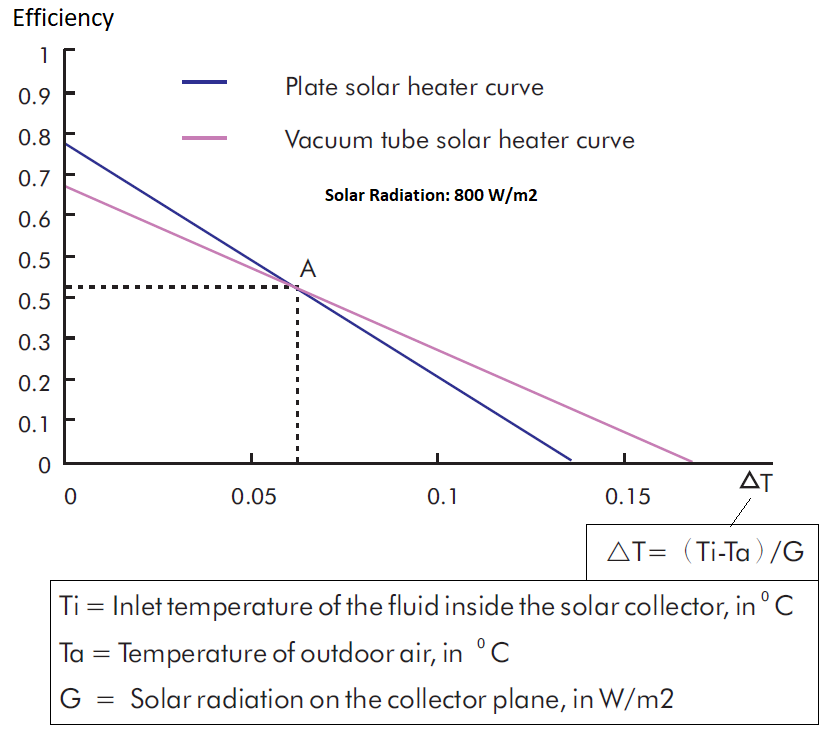 2. Auswahl der richtigen Technologie
Eigenschaften und Auswahl der Komponenten.
SONNENKOLLEKTOREN
BEISPIEL
Grundlegender Ansatz für die Leistung, Effizienz und den Vergleich von Kollektoren.

Auch die Wasserqualität ist bei der Wahl von FPC oder ETC SWH wichtig. Harte, alkalische oder saure Wässer haben unterschiedliche Auswirkungen auf Rohre und Materialien.
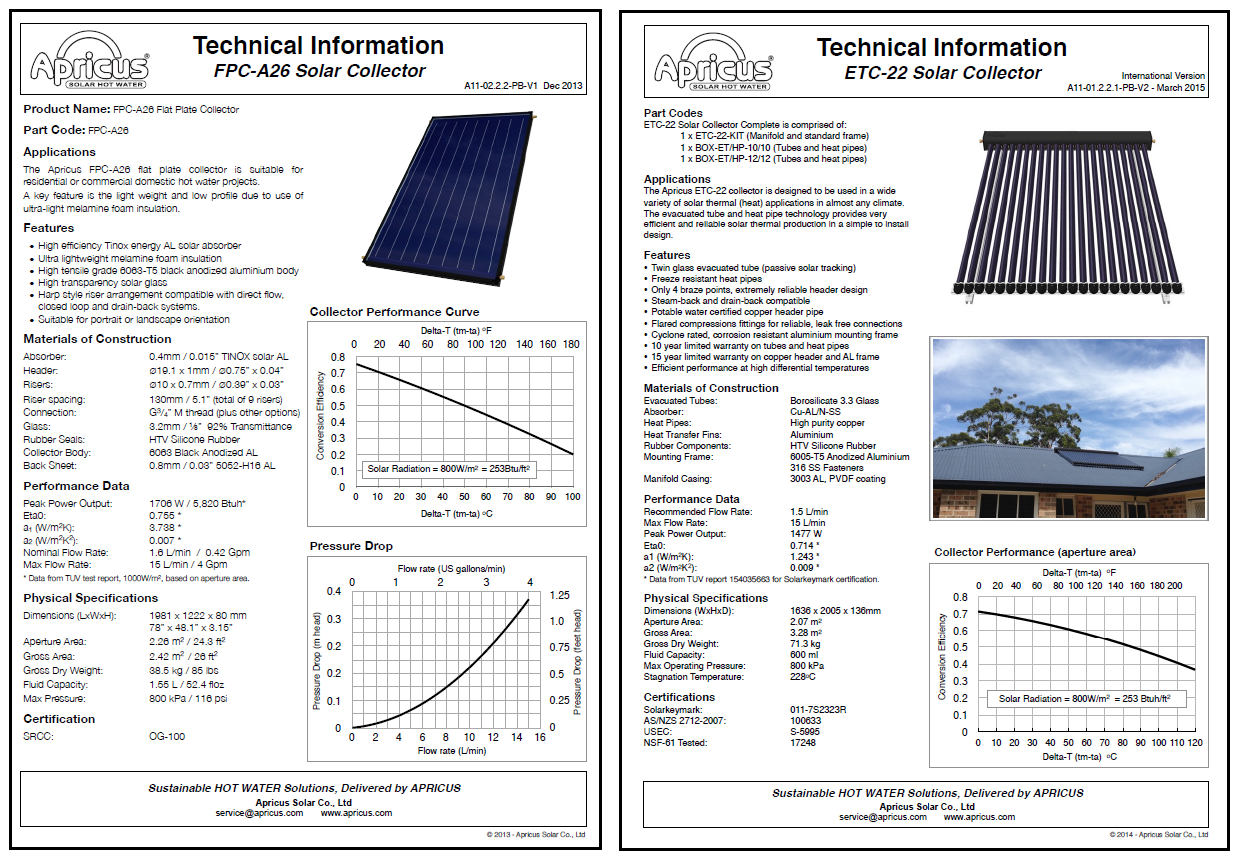 2. Auswahl der richtigen Technologie
Eigenschaften und Auswahl der Komponenten.
LAGERUNGSTANKS
Viele Typen und Volumen verfügbar. Klein Aktiv Indirekt SWH 
Solarspeicher mit Einzel- und Doppelspulen unter Druck verwenden (Wärme 
Austauscher: Kupferrohr umwickelt oder eingetaucht) 
Inklusive Temperatur- und Druckbegrenzungsventil. 
Anodenstab zum Ausgleich der aggressiven Wasserwirkung. Lecksuche.
Möglichkeit von Heizelementen.
Isoliert. Isoliermaterial und dick.
Qualitäts-Tankauskleidung gegen Korrosion.
Entwickelt, um die Warmwasserschichtung zu begünstigen (Einlass-/Auslassposition).
Temperaturfühler und Übertemperaturschutz.
Flexibilität bei der Installation (Arten von Verbindungen und Standorten). 
Die Leistungsparameter einiger Tanks finden Sie in den Datenblättern:
Tankinhalt, Abmessungen, Lage der Elemente, Gewichte.
Wärmeverluste. Widerstand gegen Wärmefluss (R-Werte o.ä.).
Arbeitsdruck und -abfall bei wechselnden Durchflussmengen (Kurve).
Wärmeaustauscher Oberfläche und Kapazitäten.
Druckabfall.
BEISPIEL
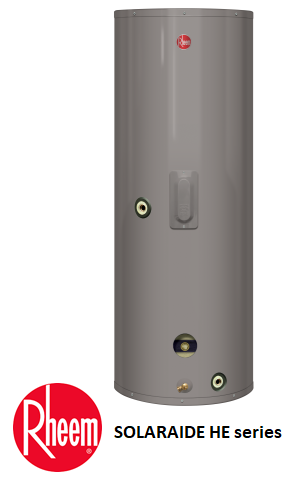 2. Auswahl der richtigen Technologie
BEISPIEL
Eigenschaften und Auswahl der Komponenten.
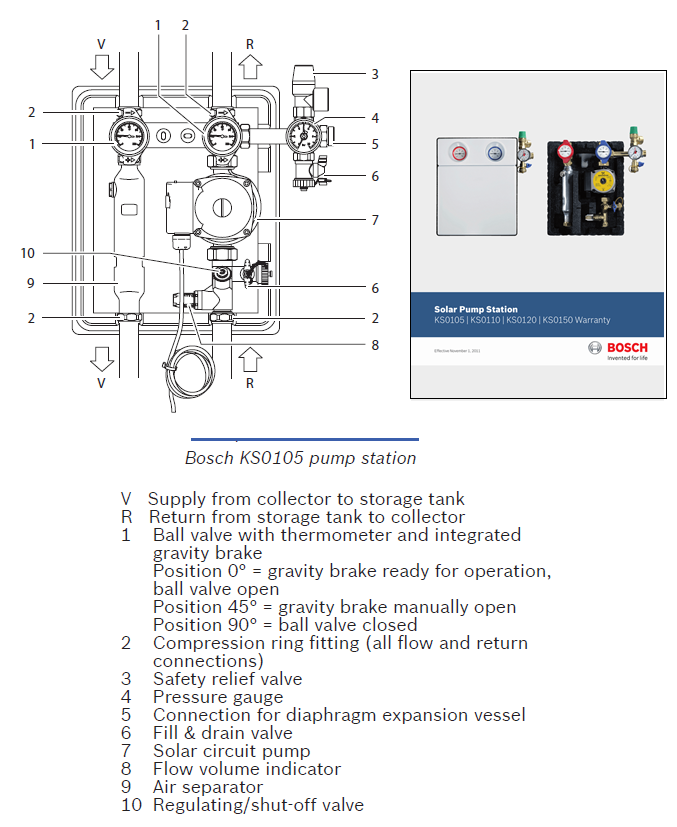 PUMPENSTATIONEN
Kleine verpackte aktive und indirekte SWH-Systeme verwenden Pumpstationen. Sie bestehen aus allen erforderlichen Komponenten für den Solarkreislauf (Primärkreislauf): der Solarthermie oder -pumpe, der Schwerkraftbremse, dem Sicherheitsdruckbegrenzungsventil, dem Manometer, den Kugelhähnen im Vor- und Rücklauf, mit integriertem Thermometer, einem einstellbaren Durchflussbegrenzer und der thermischen Absicherung. 
Konstruktionsvarianten: Andere in SWH verwendete Pumpstationen können den Regler enthalten.
Die Pumpe muss die richtige Durchflusskapazität und Leistung haben, um die Druckverluste in den Kollektoren, Rohrleitungen, dem Tank, den Ventilen und Armaturen zu überwinden.
Die Stationen sind in der Regel für einen Solarspeicher ausgelegt
Panzer. Durch die Kombination von Stationen können jedoch komplexere SWH-Anlagen "gelöst" werden: SWH mit zwei Tanks, mit zwei Kollektorfeldern usw.
2. Auswahl der richtigen Technologie
Eigenschaften und Auswahl der Komponenten.
PUMPENSTATIONEN
BEISPIEL
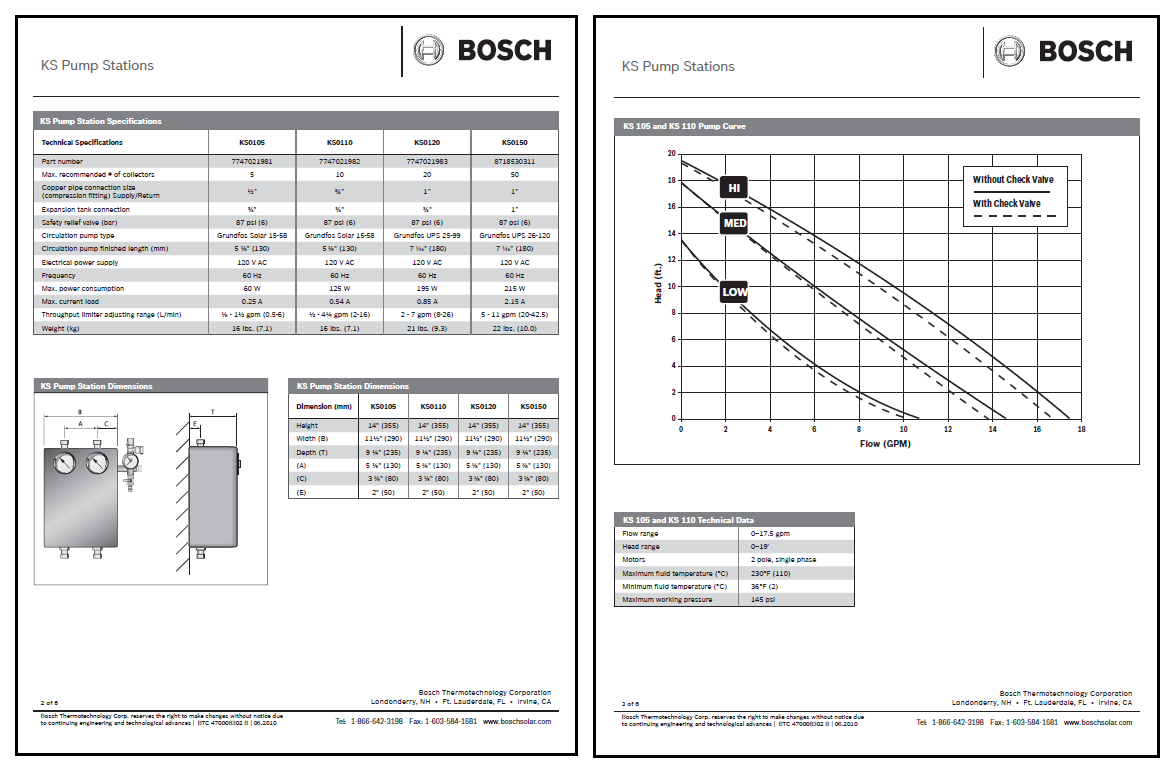 Leistungsparameter in den Datenblättern der Pumpen und Pumpstationen:
Durchflussbereich.
Kopfreichweite.
Der Verbrauch.
Maximalwerte von Druck und Temperaturen.
Leistungskurven.
Abmessungen.
2. Auswahl der richtigen Technologie
Eigenschaften und Auswahl der Komponenten.
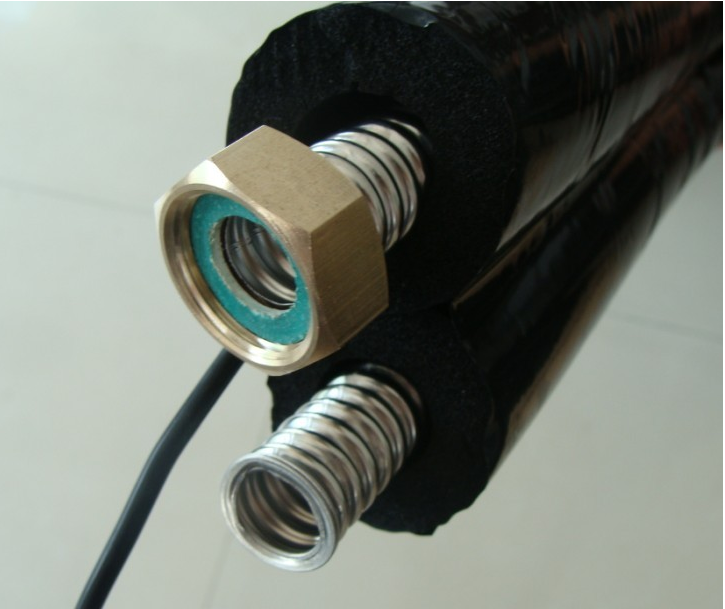 ROHRE UND ROHRSYSTEME.
Als Grundmaterial für die Rohrleitungen der DSHW-Systeme werden genormte Kupfer- und Kupferfittings für den Sanitärbereich verwendet. Seine Vorteile sind: ausgezeichnete Wärmeleitfähigkeit, dauerhaft und beständig gegen atmosphärische und galvanische Korrosion, beständig gegen hohe Temperaturen, bearbeitbar (Biegen, Fügen) und "antimikrobiell" (medizinische oder sanitäre Anwendungen).
Rohre werden im Allgemeinen innen und außen verwendet. In jedem Fall sollten sie isoliert sein. Bei Arbeiten im Freien ist ein zusätzlicher Schutz gegen die Beeinträchtigung durch Sonnenlicht (UV) erforderlich (Beschichtung usw.).
Kunststoffschläuche sind in den Solar- und Speicherkreisläufen nicht erlaubt.
In vielen kleinen SWH-Systemen wird alternativ Edelstahl verwendet. Vor allem flexible Edelstahlwellrohre, die als "Solarschläuche" bezeichnet werden und als Ein- oder Zweirohrsysteme (für Solarkreisläufe) im Handel erhältlich sind. Sie sind thermisch isoliert, eventuell mit Doppelrohr für Solarvor- und -rücklauf, UV-Schutzmantel und integrierter Fühlerleitung.
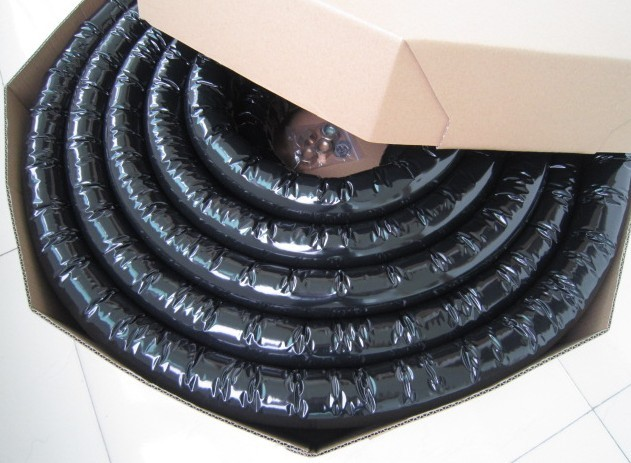 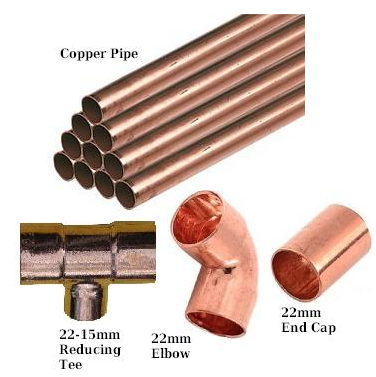 2. Auswahl der richtigen Technologie
Eigenschaften und Auswahl der Komponenten.
ROHRE UND ROHRSYSTEME.
Wichtige Leistungsvariablen von Schläuchen finden Sie in den Datenblättern.
HTF, die durch Rohre, Fittings und Ventile geführt werden, verlieren Druck durch Reibung an Wänden und Materialien, die von der Pumpe kompensiert werden müssen. Daher kann die Rohrleitungskonstruktion einen erheblichen Einfluss auf die Effizienz des gesamten Systems haben.
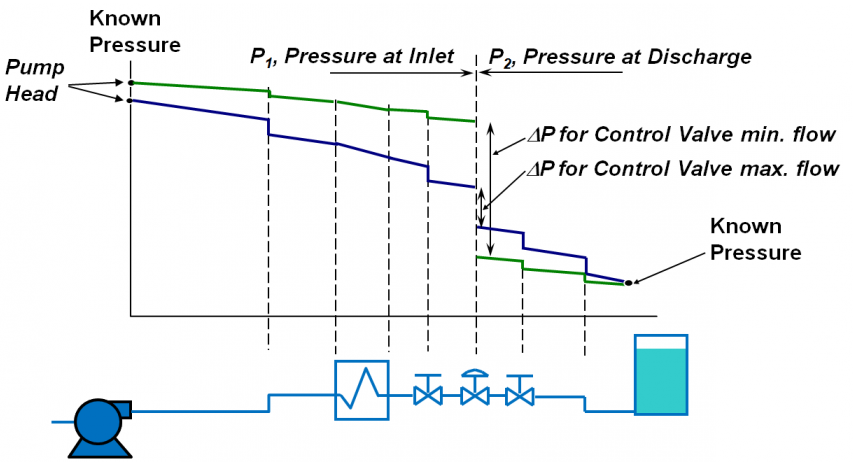 Die Druckverluste sind abhängig von der Dichte der umlaufenden Fluide, aber auch von den Rohrlängen, Materialien, Durchmessern und Rohrkonstruktionen. Je länger die Rohrstrecke, desto mehr Druckabfälle, je größer der Innendurchmesser, desto weniger Druckabfälle. Die Rohrleitungskonstruktion beeinflusst die Durchflussmengen (lange Strecken, Bögen...). Je größer die Durchflussmenge, desto mehr sinkt der Druck.
Der Druckabfall in der realen Rohrleitung ist 30-50% höher als der Druckabfall eines geraden Rohres.
2. Auswahl der richtigen Technologie
Eigenschaften und Auswahl der Komponenten.
VENTILE. In der Regel sind kleine DSWH-Systeme enthalten:
Manuelle/Automatische Entlüftungssätze. Für Luftspülungen.
Wartungsventile. Sie erfüllen verschiedene Funktionen: Isolierung (für Wartungsperioden oder verschiedene Betriebsarten), Entleerung, Befüllung des Systems.
Rückschlagventile. Zur Bestimmung des eindeutigen Durchflusses Richtung. Um eine umgekehrte Thermosiphonierung zu verhindern.
Primäres Sicherheitsventil. Zur Vermeidung von Überdruck. 
Sicherheitsventil TP. Temperatur und Druck Steuerung des Warmwasserspeichers.
Thermostatische Schaltventile. Für Heizkessel. 
Verbrühungsschutz (Temperierventil). Es ist üblich die Temperatur des maximalen Speichertanks höher als 50 °C festzulegen. Zum Schutz vor Verbrühung dient ein thermostatisch geregeltes Brauchwasser-Mischventil hinter den Warmwasseranschluss des Speichers.
Andere: Druckadapter, Durchflussregler, Ausgleichsventile (Kollektorfeld), Manometer.
BEISPIEL
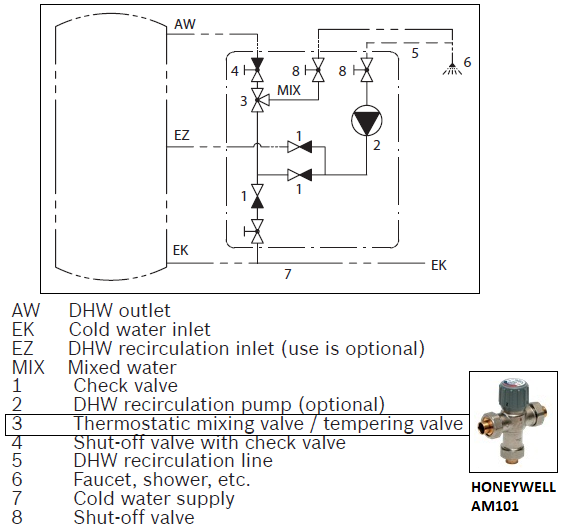 2. Auswahl der richtigen Technologie
Eigenschaften und Auswahl der Komponenten.
VENTILE
Ausdehnungsgefäß-Sätze/Membranausdehnungsgefäß
Ausdehnungsgefäße nehmen Drücke auf, die sich durch steigende Temperaturen im System aufbauen. Sie gleichen erhöhte Systemdrücke sicher aus, so dass sich die Druckbegrenzungsventile nicht bei jedem Hochdruckereignis öffnen müssen. In Glykolsystemen muss der Kreislauf nach dem Öffnen der Überdruckventile manuell wieder mit Druck beaufschlagt (gefüllt) werden.
Der erste Schritt zur richtigen Dimensionierung und Auswahl des Ausdehnungsgefäßes ist die Bestimmung des gesamten Flüssigkeitsvolumens im Solarkreislauf. Dazu gehören die Volumina der Rohrleitungen, Kollektoren, Wärmetauscher und der Pumpe. Danach wird der Betriebsdruck logischerweise niedriger als der Ansprechdruck des Sicherheitsventils gewählt.
Das DEV-Kit enthält: Ausdehnungsgefäß, flexibles Rohr, Befestigungsbügel und Rohrverschraubungen.
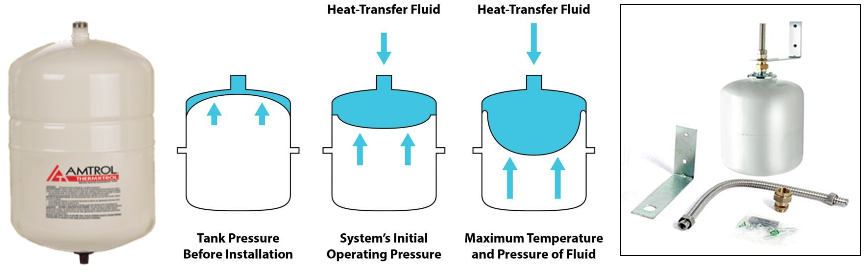 BEISPIEL
2. Auswahl der richtigen Technologie
Eigenschaften und Auswahl der Komponenten.
SOLARREGLER
(Automatikbetrieb) Der Solarregler überwacht, ob die Sonneneinstrahlung für die Erwärmung des Solarspeichers ausreicht und vergleicht die Kollektortemperatur mit den Kollektor- und Speicherfühlern.
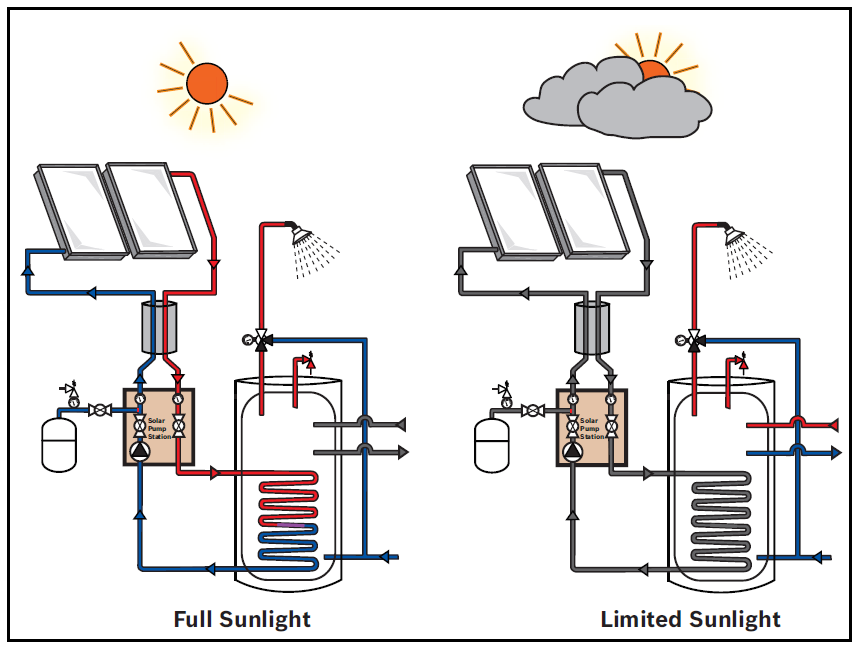 Bei ausreichender Sonneneinstrahlung startet die Solarkreispumpe und der Vorratstank wird beheizt. 
Nach einer langen Zeit der Sonneneinstrahlung und einem geringen Warmwasserverbrauch treten im Speicher hohe Temperaturen auf. Der Regler schaltet die Pumpe aus.
Im Regler kann die maximale Speichertemperatur eingestellt werden, die zur Steuerung der Nachheizungsaktivierung genutzt werden kann.
2. Auswahl der richtigen Technologie
Eigenschaften und Auswahl der Komponenten.
BEISPIEL
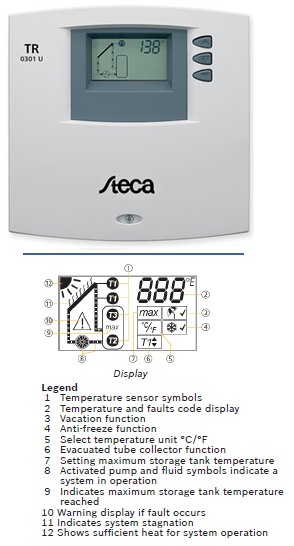 SOLARREGLER
Die SWH-Systeme verwenden universelle digitale Regler, teilweise mit Schnittstellenanschluss zum PC.
Die Solarregler werden mit verdrahteten Temperaturfühlern (Kollektor und Speicher, Typ PT1000) geliefert. 
Die Grundfunktionen sind:
Aut. Verladung des Lagertanks. Differential-Temperaturregelung.
Aut. Stagnation. Stopp, wenn der Tank seine maximale Temperatur erreicht hat.
Aut. Schutz der Pumpe. Stoppt die Pumpe mit sehr heißem HTF.
Urlaubsfunktion. Verwenden Sie nachts Kollektoren zum Kühlen.
Frostschutzfunktion. HTF gepumpt beim Einfrieren.
Viele erweiterte Funktionen verfügbar:
Mehr Sensoren (d.h. Eingänge) und Ausgänge (für Ventile und zusätzliche Pumpensteuerung für die Heizungsunterstützung usw.).
Anti-Legionellen-Funktion.
Fehlerdiagnose und Störmeldeausgang.
Saisonale Systeme: Beladung des Pools, etc.
Datenerfassung (auf SD-Karte etc.).
2. Auswahl der richtigen Technologie
Eigenschaften und Auswahl der Komponenten.
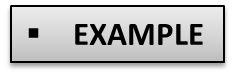 ZUSATZHEIZUNGEN.
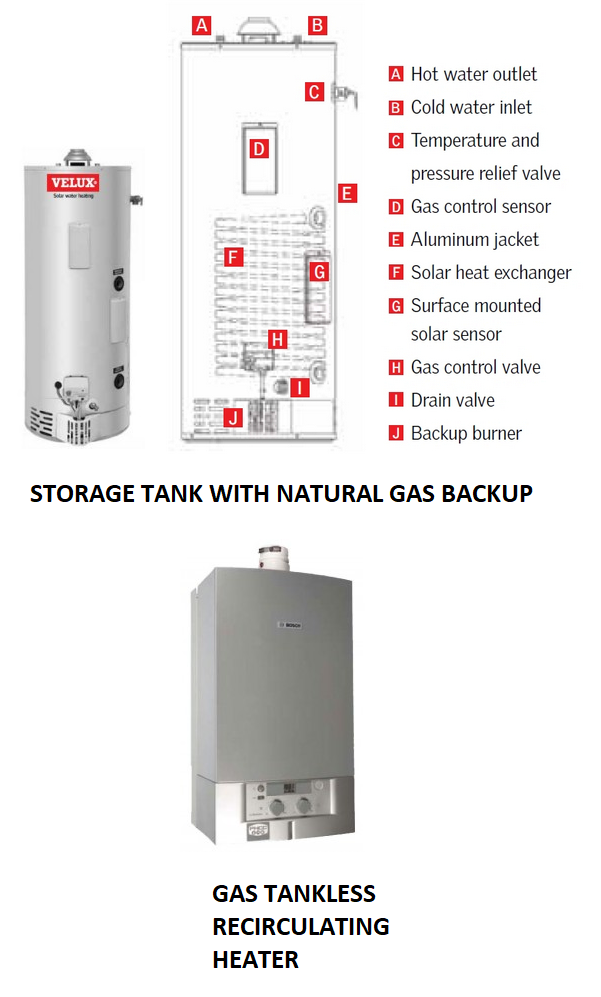 Bei der DSWH werden vor allem elektrische Warmwasserbereiter und Gas-Tank-/tanklose Kessel eingesetzt. Es werden auch andere Brennstoffe verwendet.
Elektroheizungen mit entsprechender Leistung werden normalerweise in Warmwasserspeicher eingebaut (ein oder zwei). Es sind elektrische Warmwasserbereiter ohne Tank erhältlich, die sofort warmes Wasser liefern.
Die Gaskessel sind in der Regel gepumpt, elektronisch gezündet, mit geschlossener Verbrennung und Umlauf; sie sind für die Erwärmung und den Umlauf von Trinkwasser in Verbindung mit einem indirekten Speicher ausgelegt und zugelassen. Sie sollten die richtige Durchflussrate, Leistung und Effizienz haben.
Zur automatischen Steuerung werden in den Tanks installierte Temperaturfühler und Aquastat (thermostatische Steuerung) verwendet. 
Die in der Solarthermie verwendeten Gaskessel sind recht spezifisch, da sie typischerweise nicht auf den Wasserfluss reagieren.
2. Auswahl der richtigen Technologie
Eigenschaften und Auswahl der Komponenten.
WEITERE SYSTEMKOMPONENTEN
Wärmeübertragungsflüssigkeit. 
Mischungen aus Propylenglykol und Wasser (Tyfocor L - 45% Glykol, 55% Wasser, G und andere) bieten Frostschutz und sind klar, ungiftig, biologisch abbaubar und schützen das System auch vor Korrosion. 
Die schnelle Alterung von Mischungen wird durch wiederholte Überhitzung und Überdruck, Sauerstoff und Verunreinigungen verursacht. 
HTF-Flüssigkeit wird durch Messung des pH-Wertes überprüft 
(Refraktometer und pH-Indikatorstreifen gehören zum 
von typischen "Solar-Service-Kits").
Schutz und Arbeitstemperaturen dieser 
Die Mischungen reichen von -30ºC bis +170 ºC.
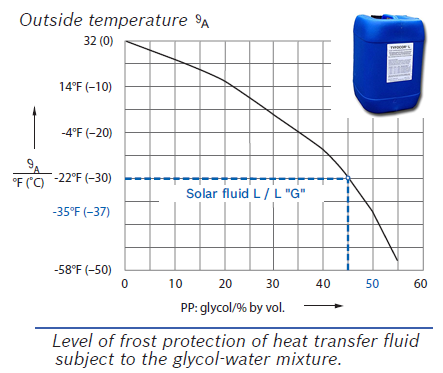 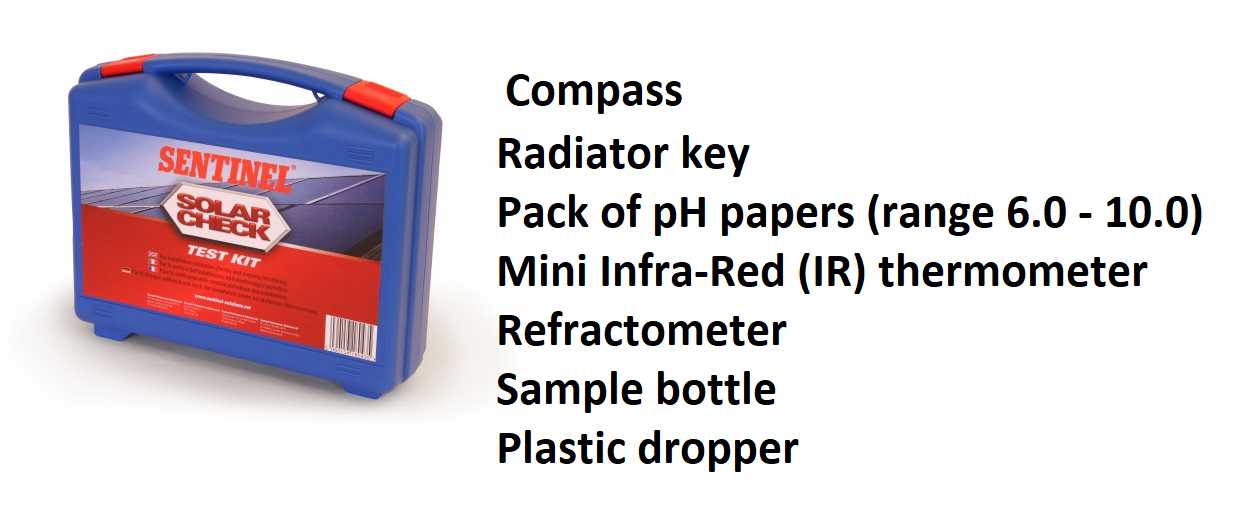 BEISPIEL
2. Auswahl der richtigen Technologie
Eigenschaften und Auswahl der Komponenten.
WEITERE SYSTEMKOMPONENTEN
Befestigungssysteme für Kollektoren. Solarkollektoren in Häusern werden auf der Grundlage von drei grundlegenden Optionen und Varianten installiert:
Auf dem Dach installiert. Einschließlich Auf-Dach, In-Dach.
Flachdach-Installation. Inklusive Bodeninstallation.
Wandmontage.
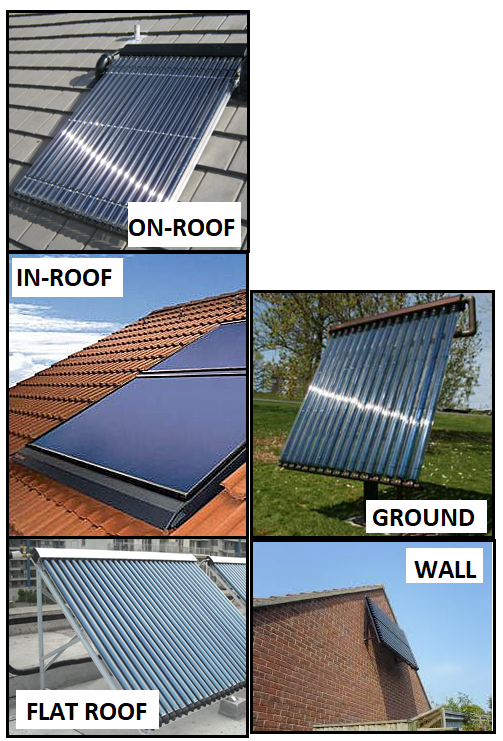 Für jede Option sind einige Variationen mit Vor- und Nachteilen möglich. Zum Beispiel vertikale/horizontale Kollektoren mit "In-Dach" (mehr Ästhetik) als "Auf-Dach" (günstiger).
Der Installateur sollte die vorhandenen Montagesysteme bereits in der Planungsphase von SWH-Projekten verstehen, auswählen oder anpassen. Außerdem muss bekannt sein, dass die verschiedenen Installationsmöglichkeiten in erster Linie durch die Bauvorschriften bedingt sind, die maximale Gebäudehöhen, Dachneigungen, Windgeschwindigkeiten oder Schneelasten vorschreiben. Letztendlich könnten einige Optionen nicht mehr zulässig sein.
2. Auswahl der richtigen Technologie
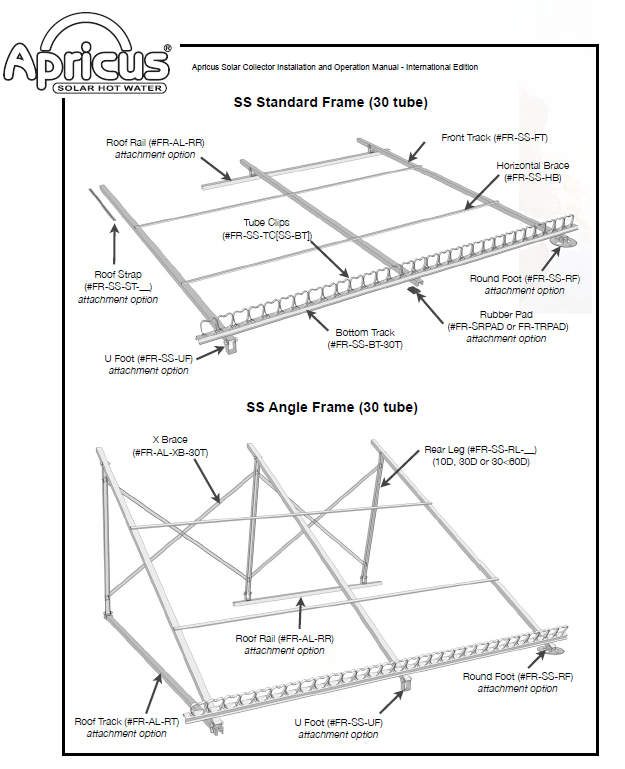 Eigenschaften und Auswahl der Komponenten.
BEISPIEL
WEITERE SYSTEMKOMPONENTEN
Kollektor-Befestigungssysteme. Installationen auf dem Dach.
Die Kollektoren (FPC oder ETC) werden direkt auf dem Dach in der gleichen Dachneigung befestigt, obwohl andere Neigungen erforderlich sein können.
Die Kollektoren werden in Profilschienen und in Reihen montiert. Das Dach und die Unterkonstruktion müssen eine ausreichende Tragfähigkeit aufweisen (Baustellenkontrolle).
Die Aufdachmontagesätze für bestimmte Kollektortypen unterscheiden sich durch die Art und Weise, wie der Tragrahmen an verschiedene, örtlich am häufigsten vorkommende Dacheindeckungen angehängt wird: Ziegel, Biberschwanz, Schiefer, Schindel, Wellblech, Stahlblech usw.
Es könnte ein lizenzierter Auftragnehmer benötigt werden.
Hydraulische Anschlüsse. Die Bausätze empfehlen auch, wie man verschiedene Arten von Dachabdeckungen durchdringt, Rohre verlegt, die Kollektoren abdichtet und anschließt.
2. Auswahl der richtigen Technologie
Eigenschaften und Auswahl der Komponenten.
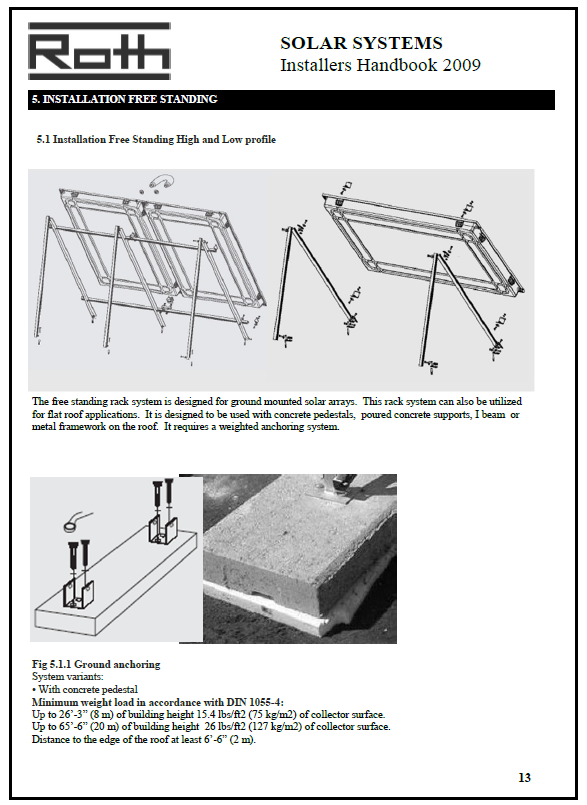 WEITERE SYSTEMKOMPONENTEN
BEISPIEL
Kollektor-Befestigungssysteme. Flachdach/Boden.
Typisch für ebene Dachflächen, bei denen die Kollektoren in einem steileren Winkel als die Dachneigung oder auf Bodenhöhe positioniert werden sollen.
Die Flachdachstützen können auf "bauseitige Unterkonstruktionen", bestehend aus "I-Trägern" vorgebohrt, montiert werden. Die bauseitigen Unterkonstruktionen müssen so ausgelegt sein, dass die auf die Kollektoren (oder den Schnee) wirkende Windkraft aufgenommen wird; 
Der Rahmen wird mit Betonsockeln etc. auf dem Boden oder einer ebenen Fläche befestigt.
Wandmontage.
Viel seltener werden ähnliche Konstruktionen wie bei der Flachdachmontage verwendet.
2. Auswahl der richtigen Technologie
Eigenschaften und Auswahl der Komponenten.
WEITERE SYSTEMKOMPONENTEN
BEISPIEL
Zubehör und Ersatzteile.
Es gibt eine große Anzahl von zusätzlichen 
Komponenten und Zubehör. Außerdem sollte der Installateur
mit universellen (für alle Systeme) und spezifischen Ersatzteilen (eigene oder hochspezifische) vertraut sein. 
Beispiele für solche Komponenten sind:
Externe Wärmeaustauscher.
Überspannung (Überspannungsableiter) und Erdung.
Rohrsätze, Fittings, elektrische Leitungen, Abzweigdosen.
PVC-Schutzhüllen für Solarkollektoren.
Elektrische und Frostschutz-Tauchsätze.
Heizkabel (Frostschutz der Rohre).
Anodenstäbe für den Tankschutz.
Temperaturfühler und Buchsen.
Isoliermaterialien für Rohrleitungen und Behälter.
Als Referenz dienen in erster Linie die Komponentenlisten und technischen Spezifikationen der Hersteller.
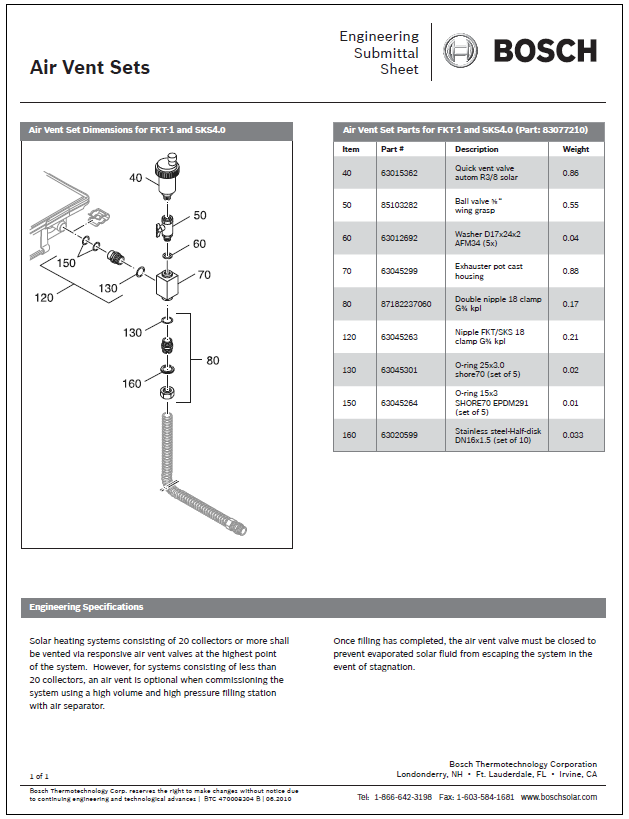 3. Dimensionierung des Systems
Grundsätze der Dimensionierung.
Es ist sehr wichtig, die richtige Größe des SWH-Systems (Solar-, Speicher- und Verbrauchskreislauf) für Leistung und Komfort, Kraftstoffeinsparung und eine lange Lebensdauer zu wählen. 
Für den Komfort, und nicht nur für die Einsparung, muss die konventionelle Wärmequelle in der Lage sein, 100% des Warmwassers in einem Haus unabhängig von der Solaranlage zu liefern. 
Zur Orientierung ist bei Warmwasserheizungen für Einfamilienhäuser in gemäßigten Klimazonen eine Deckung von 60% über ein ganzes Jahr wünschenswert. Auch in Mehrfamilienhäusern (zentrale Warmwasserversorgung) ist eine Deckung von weniger als 50% akzeptabel.
Große SWH-Systeme haben eine komplexe thermische Dynamik und erfordern aufwendige Berechnungen. Die Dimensionierung kleiner SWH-Systeme kann stattdessen auf vereinfachten Methoden, Werkzeugen und Richtlinien basieren.
Die Installateure müssen in der Lage sein, das (kleine) SWH-System richtig auszuwählen, zu dimensionieren, zu konfigurieren oder anzupassen, um die Bedürfnisse des Kunden zu erfüllen.
Jede SHW-Auslegung beginnt mit einer Bedarfsanalyse, um den Warmwasserbedarf zu kennen, die Standortbedingungen zu ermitteln und einen realisierbaren Solaranteil festzulegen.
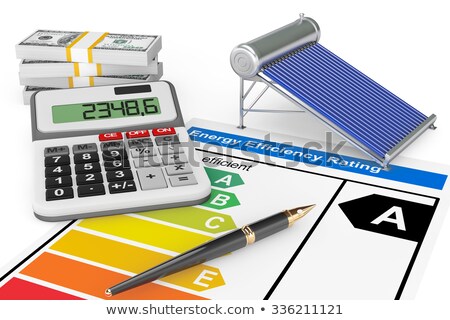 3. Dimensionierung des Systems
Grundsätze der Dimensionierung.
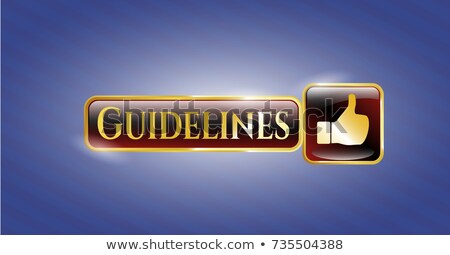 MUSTER DER FAUSTREGELN FÜR DIE GESTALTUNG KLEINER SWH.
Bei der Versorgung von DSWH in Wohngebieten ist eine ganzjährige, konstante Nutzung zu berücksichtigen.
Verwenden Sie gemittelte Werte, um den Warmwasserbedarf grob zu ermitteln (niedriger, mittlerer oder hoher Tagesverbrauch pro Person). Recherchieren Sie und erstellen Sie ein Verbrauchsprofil, um genauere Vermutungen anzustellen.
Kollektoren nach Süden ausrichten mit einem Neigungswinkel, der den Breitengrad des Standortes widerspiegelt.
Als ausreichend hat sich ein Speichervolumen in Höhe des doppelten geschätzten (Tages-)Bedarfs erwiesen; die Speichertemperatur wurde auf 60ºC und die Entnahmetemperatur auf 45ºC eingestellt.
Die Anzahl der Kollektoren (Sammelgebiet) entspricht der Anzahl der Personen mal 0,7.
Die Kollektorfelder müssen aus dem gleichen Kollektortyp bestehen und alle die gleiche Ausrichtung (vertikal/horizontal) haben, damit die Strömungsverteilung gleichmäßig ist. Sie können parallel (geringerer Druckabfall) oder in Reihe geschaltet werden (großer Druckabfall).
Der Nenndurchfluss für die Projektierung von kleinen SWH-Anlagen beträgt 50L/h pro Kollektor. Der Gesamtdurchfluss im Array ergibt sich aus der Multiplikation mit der Anzahl der Kollektoren.
Weitere Faustregeln und vereinfachte Verfahren: Abschätzung der Druckverluste für Kollektorfelder, Rohrleitungen und Speicher; Pumpenauswahl; Berechnung der DEV; Auswahl anderer Ventile; Einstellregler.
3. Dimensionierung des Systems
Einsatz von Simulationssoftware zur schnellen Analyse und Dimensionierung von SWH-Systemen.
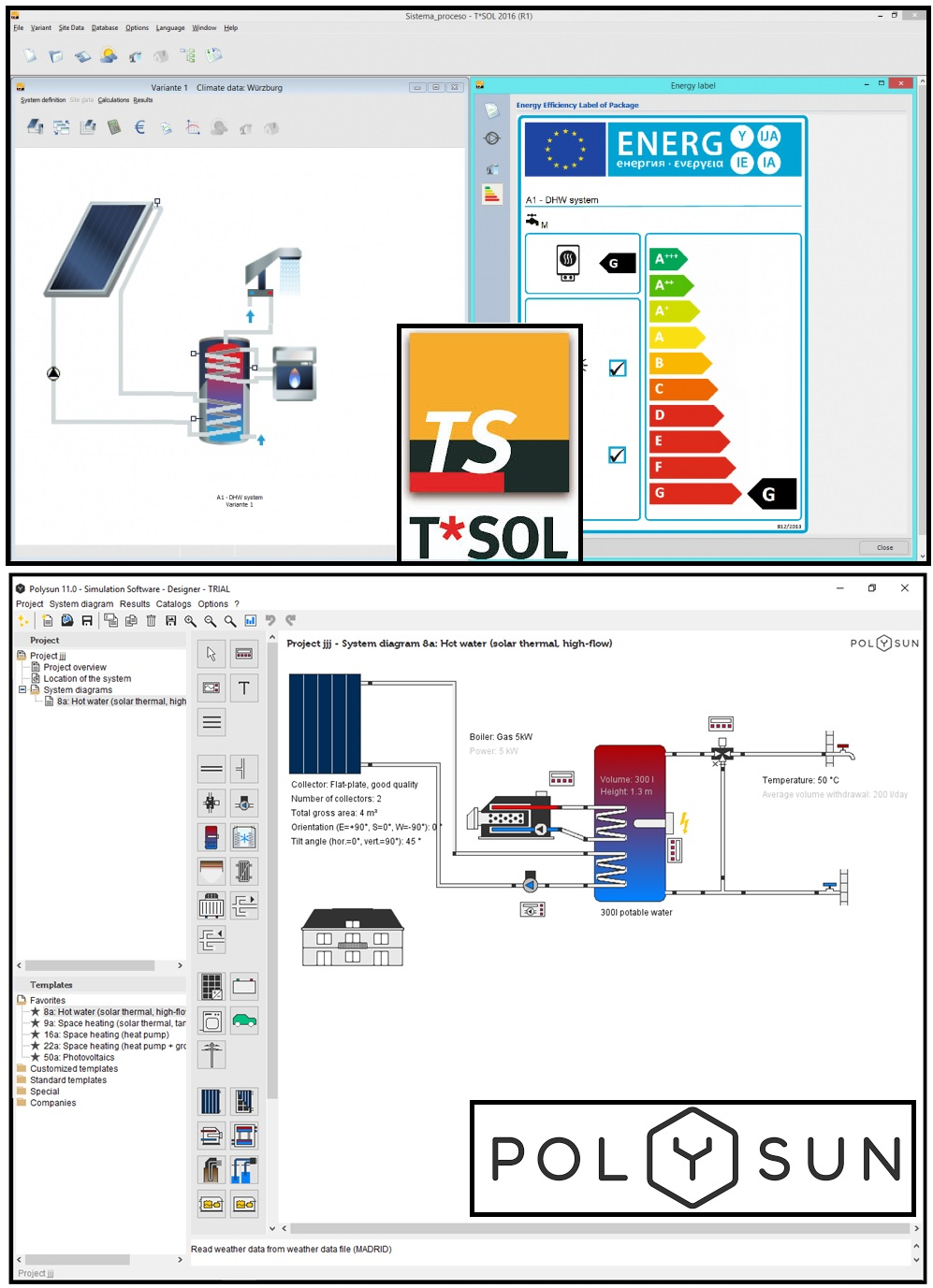 Computersimulationen für solarthermische Systeme arbeiten auf der Grundlage genauer Modelle von Prototypen, Systemen, Komponenten und Zusammenhängen (externe Faktoren) und liefern globale theoretische Systemleistungen, die bei der Entscheidungsfindung verwendet werden. 
Da die Details der Modelle für Ingenieure, die nur Daten eingeben oder Komponenten aus Datenbanken auswählen müssen, "transparent" sind, wird die Berechnungsarbeit weitgehend vereinfacht und schnell. Diese Vorteile können auch andere Anwender, insbesondere Installateure bei der Dimensionierung kleiner Anlagen, nutzen.
Solar-Simulation Software-Tools für thermische, PV und erneuerbare im Allgemeinen sind:
Polysun (Vela Solaris)
T*SOL (Valentin Software)
Kostenlose Versionen für Demo, Basisdesign oder Studienziele.
Diese Werkzeuge erfordern noch ein breites Verständnis der SWH-Dynamik und der Komponenten.
3. Dimensionierung des Systems
Einsatz von Simulationssoftware zur schnellen Analyse und Dimensionierung von SWH-Systemen.
GRUNDLEGENDER ARBEITSPROZESS.
Betrachtet man einzelne Details, so sieht der typische Ablauf mit einem solarthermischen Simulationstool folgendermaßen aus:
1.
EIN NEUES PROJEKT ANLEGEN UND ALLGEMEINE DATEN EINSTELLEN
2.
EIN SYSTEM ODER EINE VARIANTE AUSWÄHLEN
3.
KOMPONENTEN-PARAMETER DEFINIEREN
4.
DIE SIMULATION AUSFÜHREN
5.
WIRTSCHAFTLICH-KEIT BERECHNEN
6.
ERGEBNISSE AUSWERTEN
Valide?
8.
DEN PROJEKTBERICHT ERSTELLEN
Ja
Nein
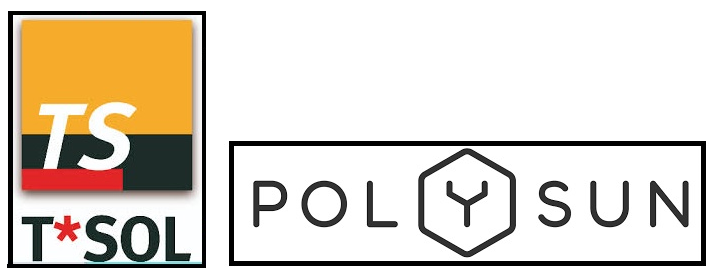 7.
PARAMETER ODER SYSTEM ÄNDERN UND NEU BERECHNEN
3. Dimensionierung des Systems
Einsatz von Simulationssoftware zur schnellen Analyse und Dimensionierung von SWH-Systemen.
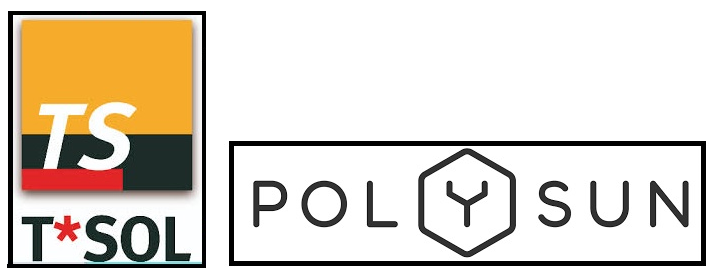 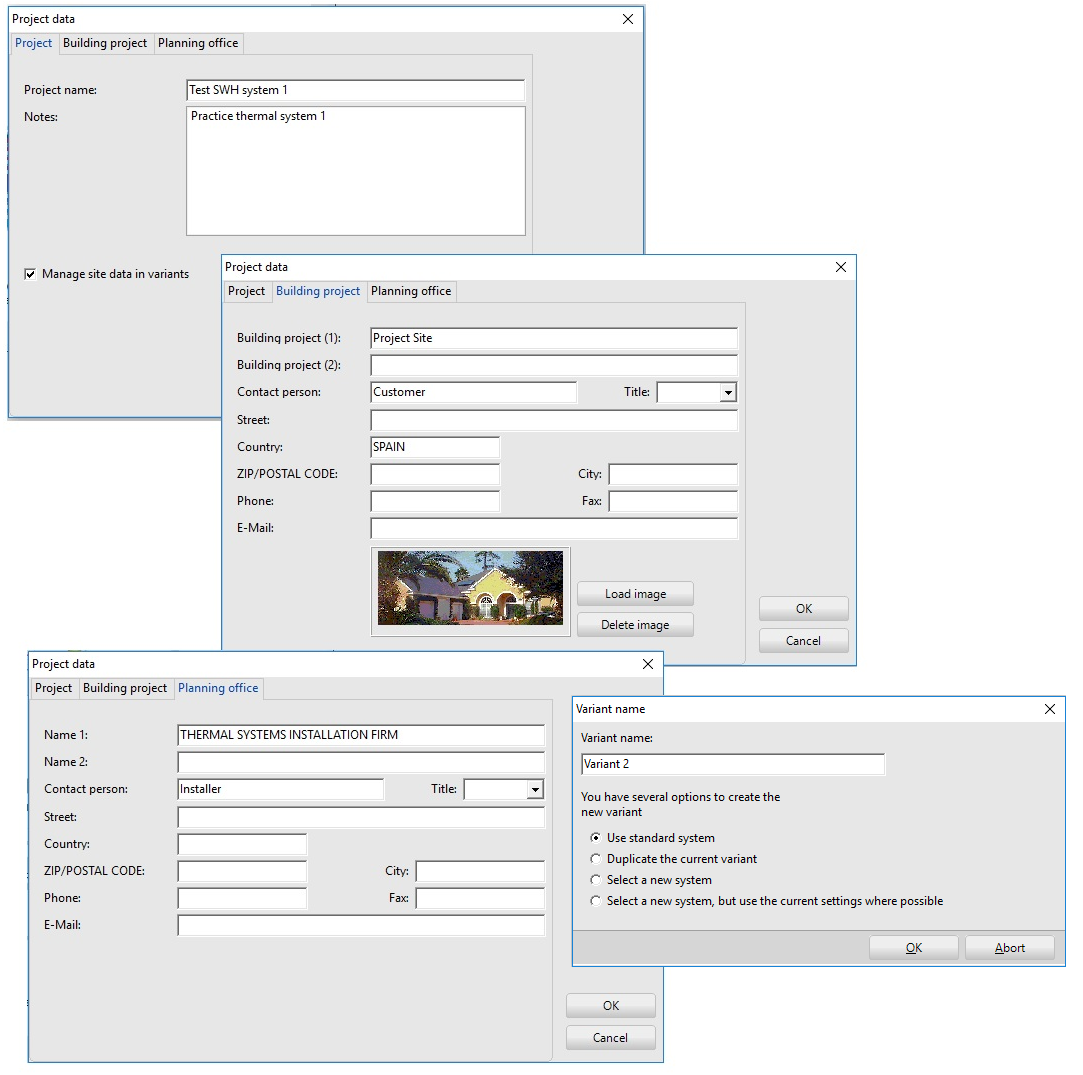 EIN NEUES PROJEKT ERSTELLEN.
Es ist möglich, ein neues Projekt zu einer "Variante 1" zu erstellen und später oder gleichzeitig andere Varianten (2, 3, etc.) für verschiedene technische Optionen und Vergleiche zu verwenden.

Das Projekt enthält alle identifizierenden Daten des Kunden, des Bedarfs/Anlage (inklusive Pläne oder Fotos) und der Installationsfirma und des Designers.
3. Dimensionierung des Systems
Einsatz von Simulationssoftware zur schnellen Analyse und Dimensionierung von SWH-Systemen.
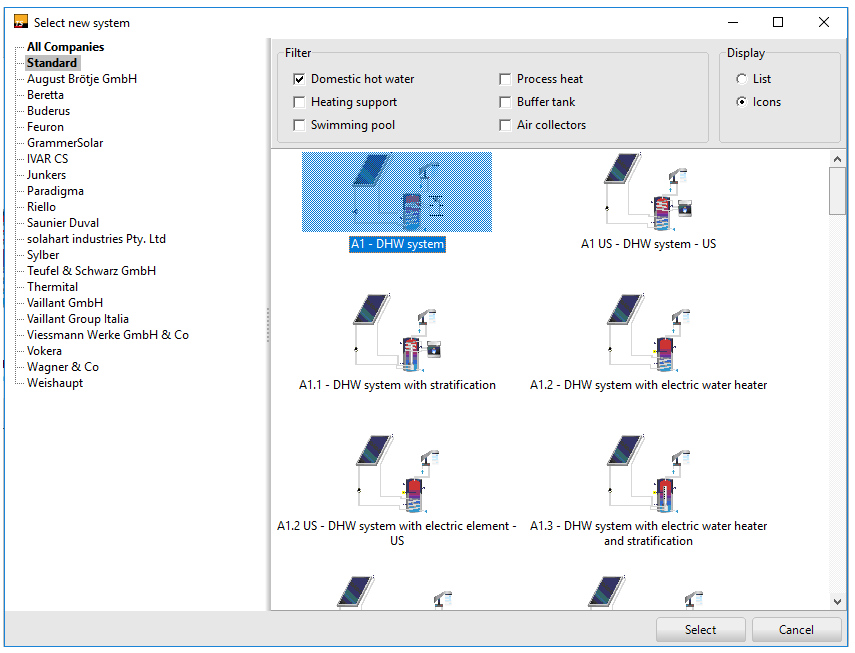 AUSWAHL DER SYSTEME UND VARIANTEN.
Die Modellierung von DSWH-Anwendungen ist nur eine der Fähigkeiten dieser leistungsstarken Software-Tools.
Der Benutzer kann wählen, ein System von Grund auf neu zu erstellen, basierend auf Standardmodellen oder ein proprietäres Modell (von echten Herstellern) zu wählen.
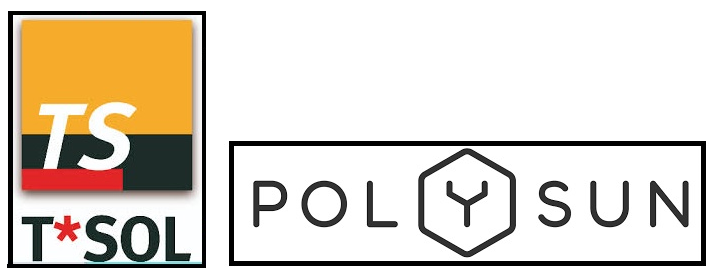 Auswahl: Standard SWH "Frostschutzmittel" mit einem Solarspeicher und einem Gas-Notwassererhitzer.
3. Dimensionierung des Systems
Einsatz von Simulationssoftware zur schnellen Analyse und Dimensionierung von SWH-Systemen.
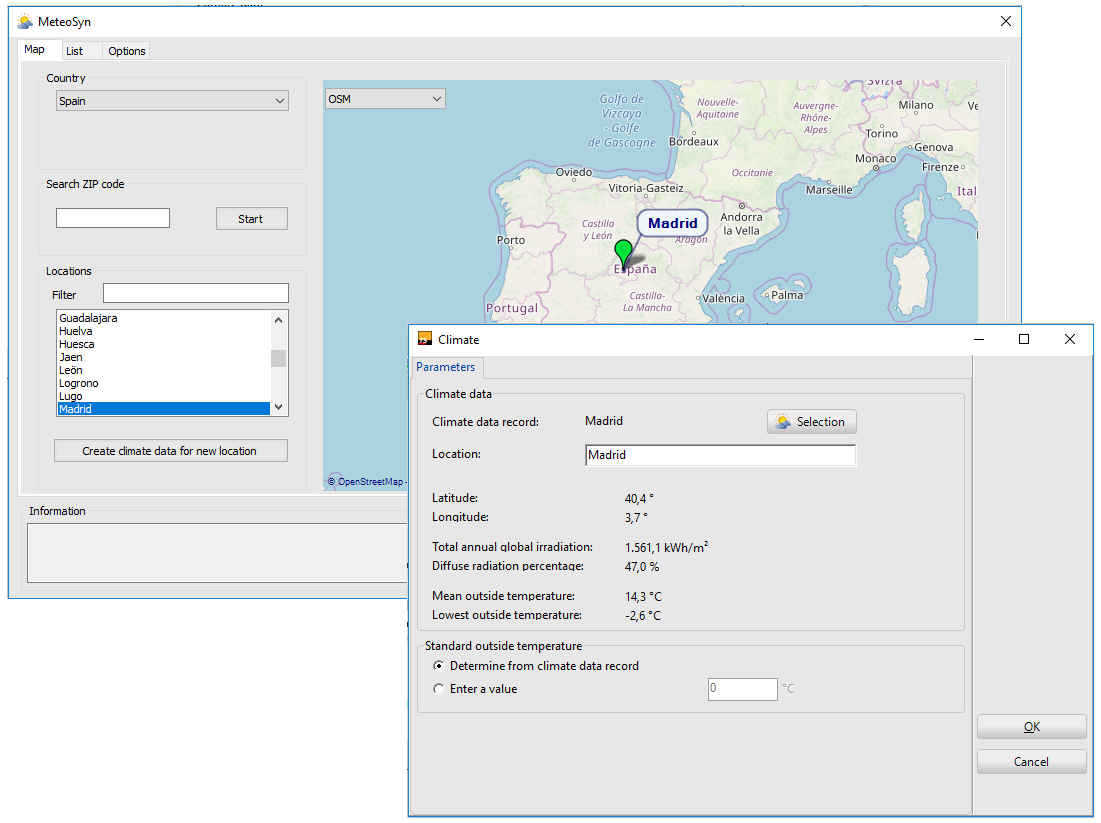 DEFINITION DER SYSTEMPARAMETER.
Standortdaten: Klima und Sonnenquelle.
Die Klimadaten werden leicht aus spezifischen Anwendungen wie z.B. MeteoSyn® gewonnen.
Alle für die Berechnungen relevanten durchschnittlichen Klima- und Strahlungsdaten werden mit hoher Genauigkeit zur Verfügung gestellt.
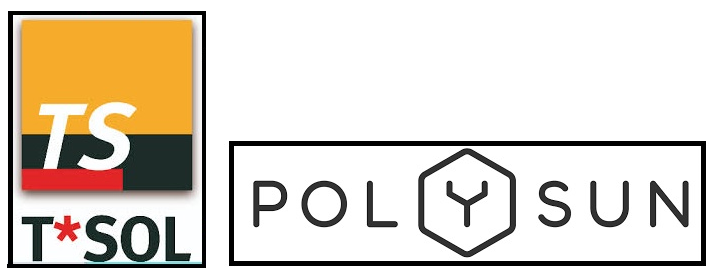 3. Dimensionierung des Systems
Einsatz von Simulationssoftware zur schnellen Analyse und Dimensionierung von SWH-Systemen.
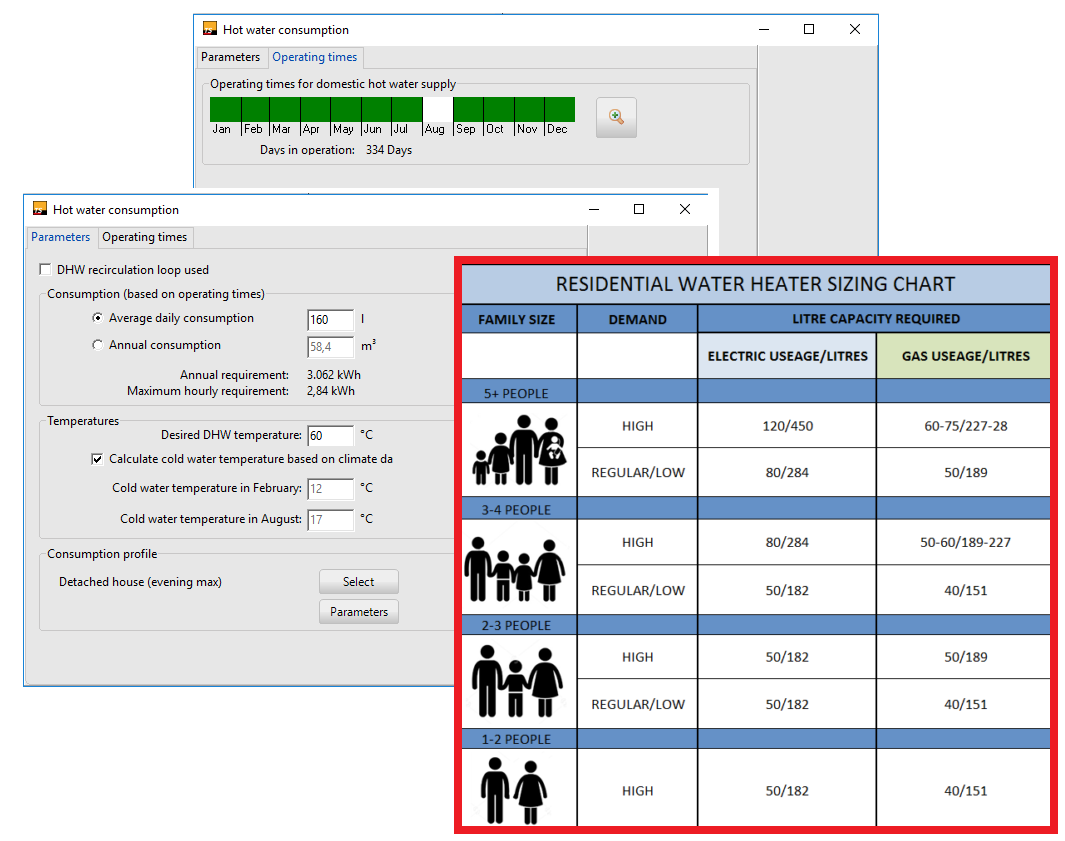 Betriebszeit. Das ganze Jahr, alle Zeit, mit einem (1) Monat Urlaub (334 Tage)
DEFINITION DER SYSTEMPARAMETER.
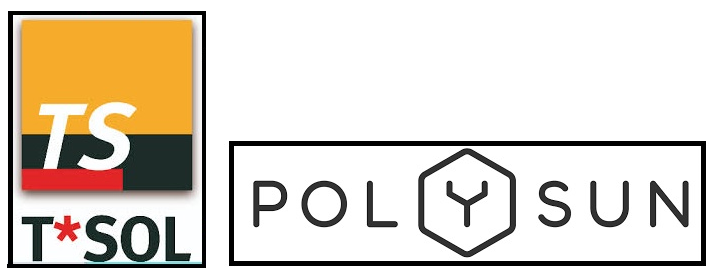 Standortdaten: Warmwasserverbrauch.
Auf der Grundlage der Analyse der Kundenbedürfnisse und -gewohnheiten (einschließlich Betriebszeiten, -muster usw.) können sehr genaue Warmwasser-verbrauchsprofile erstellt werden.
Stattdessen können Richtlinien über den Warmwasserbedarf und Durchschnittsdaten verwendet werden.
Data: Täglicher Verbrauch: 160L, Gewünschte Brauchwasser-temperatur: 60ºC 
Abrechnungsprofil: Abend max.
3. Dimensionierung des Systems
Einsatz von Simulationssoftware zur schnellen Analyse und Dimensionierung von SWH-Systemen.
DEFINITION DER SYSTEMPARAMETER.
Systemdefinition: Kommerzielle Komponenten haben zugehörige Leistungsparameter, die auf den Modellen der Hersteller basieren. Die Parameter der Standardmodelle können geändert werden.
Eine Kollektorschleife, ausgewählt.
Komponenten.
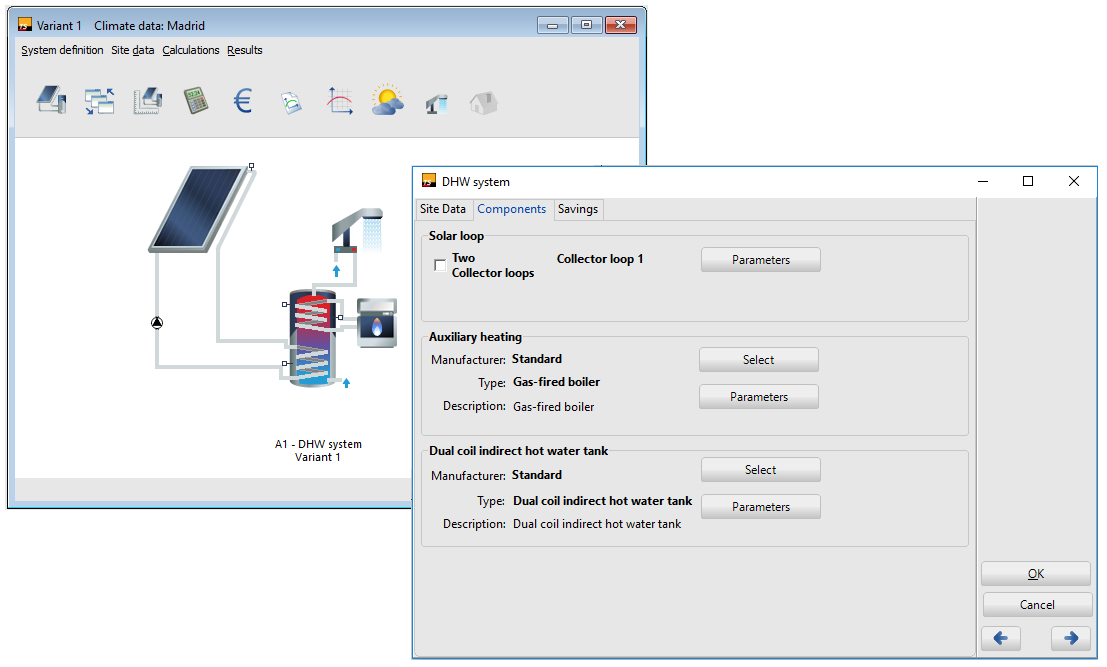 Das System besteht aus nur einem Kollektorkreislauf (Array + Pumpe), einem Dual Coil Indirekttank, einem Gaskessel und der Steuerung.
All diese Komponenten müssen unter Eingabe von Leistungsparametern und Regelbedingungen modelliert werden.
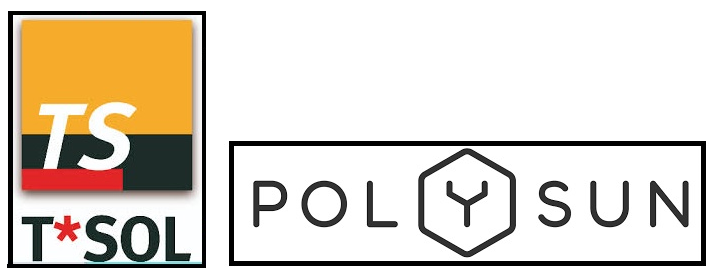 3. Dimensionierung des Systems
Einsatz von Simulationssoftware zur schnellen Analyse und Dimensionierung von SWH-Systemen.
DEFINITION DER SYSTEMPARAMETER.
Auswahl eines Flachkollektors.
Ziel (Solaranteil): mittlere Werte
Vorschlag: Anzahl der Kollektoren (Array) in Abhängigkeit von Ziel, Kollektorfläche und Schattierung. Der Designer kann diese Einschätzung akzeptieren oder nicht.
Keine Nuancen berücksichtigt.
Komponenten. Kollektor-Array
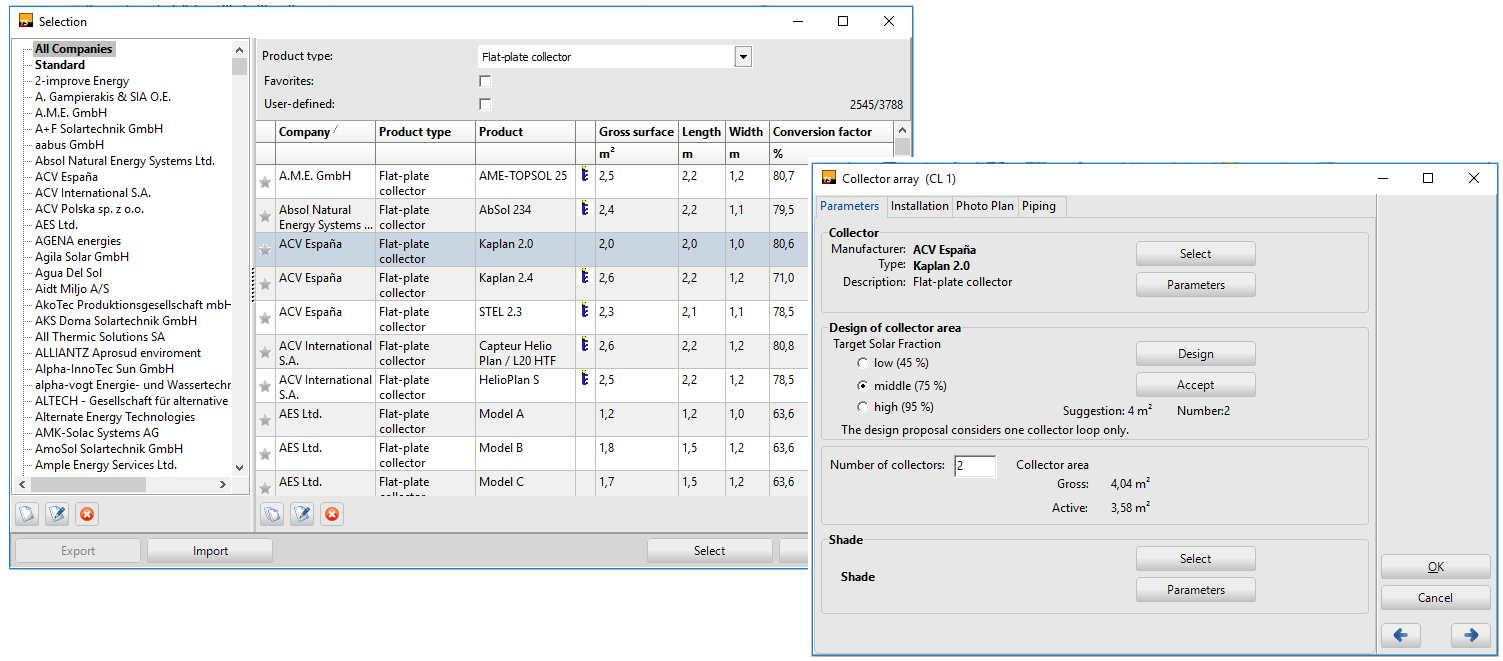 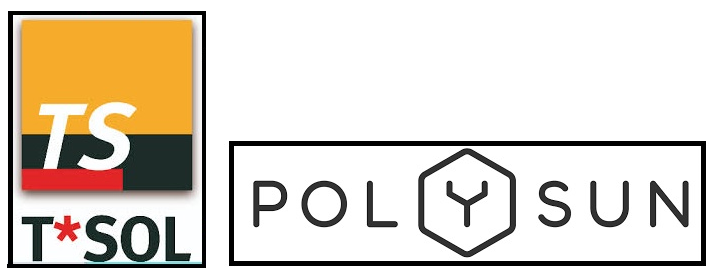 3. Dimensionierung des Systems
Einsatz von Simulationssoftware zur schnellen Analyse und Dimensionierung von SWH-Systemen.
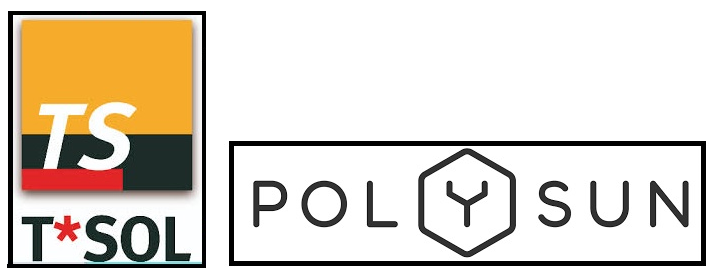 DEFINITION DER SYSTEMPARAMETER.
Komponenten. Kollektor-Array
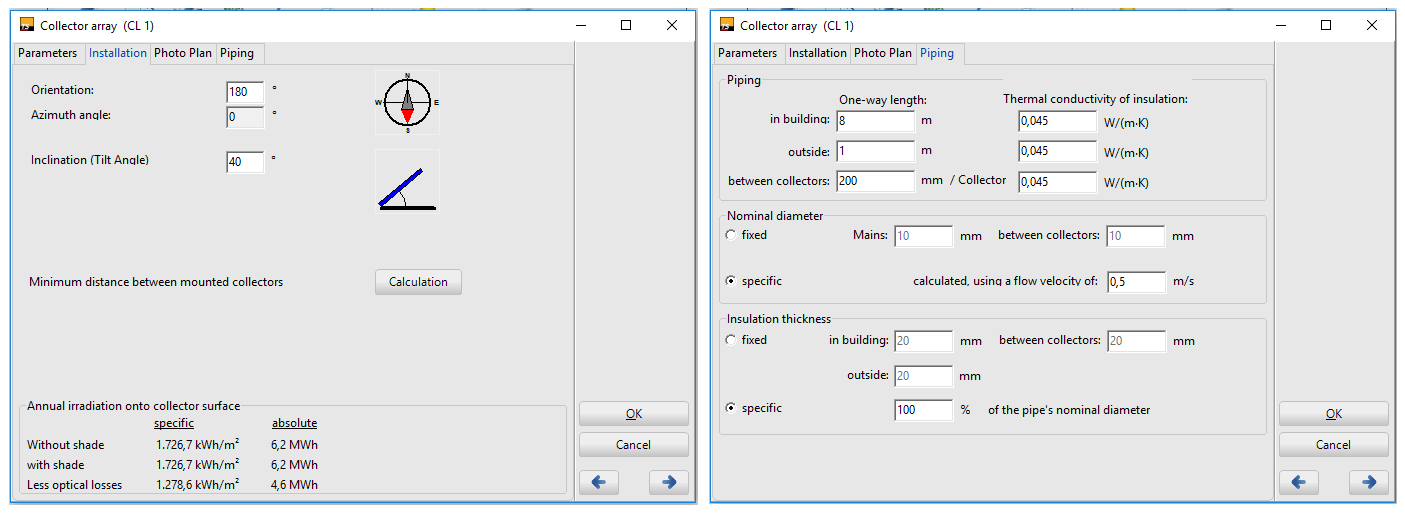 Orientierung des Kollektors. Nach Süden. Neigen: 40º
Die jährliche Einstrahlung auf die Kollektorfläche wird unter Berücksichtigung der optischen Verluste aus den Kollektordaten abgeschätzt.
Die Verrohrung des Solarkreislaufs muss geschätzt werden. Die tatsächlichen Längen ergeben sich aus der Baustellenbesichtigung. Die Anwendung zeigt einige typische Werte für die Isolierung.
Einsatz von Simulationssoftware zur schnellen Analyse und Dimensionierung von SWH-Systemen.
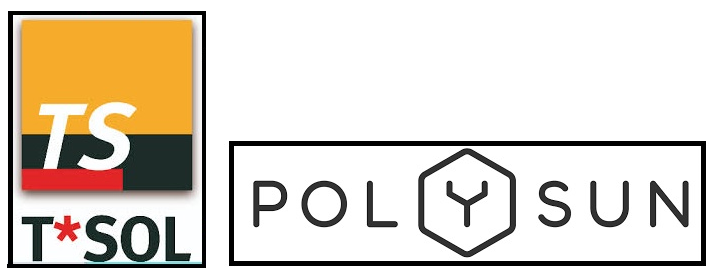 DEFINITION DER SYSTEMPARAMETER.
Komponenten. Kollektorkreislauf (Pumpe + Steuerung)
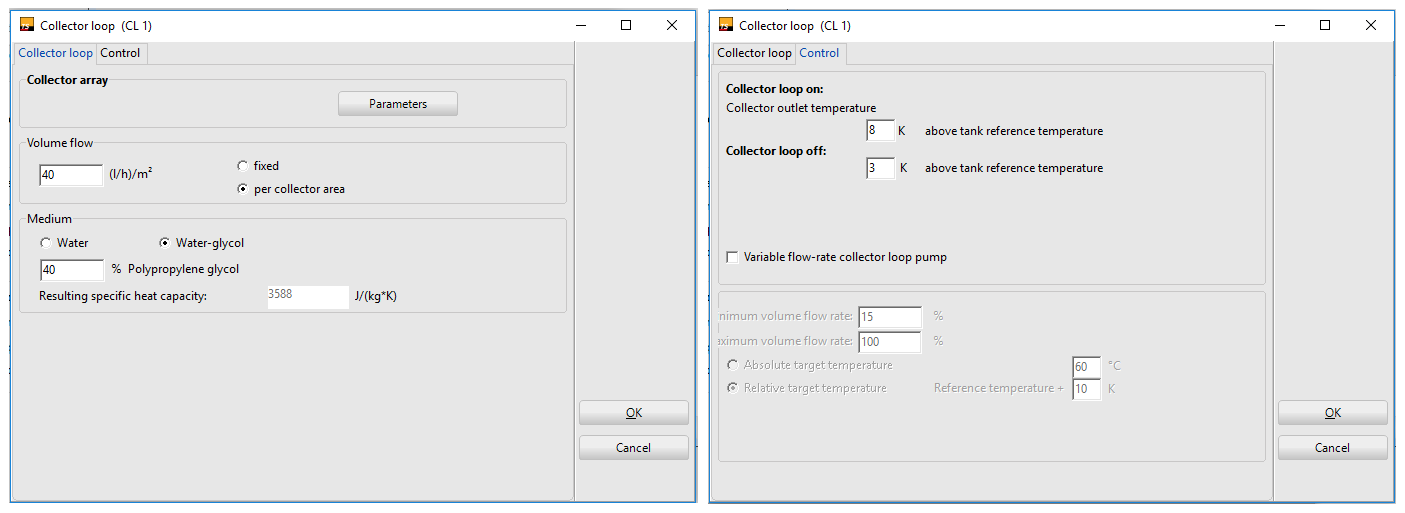 HTF-Durchfluss, der die Leistung der Pumpe bestimmt.
Art des HTF: Glykol 40 %.
Einstellung von Temperaturdifferenzen zur Steuerung der Pumpenaktivierung.
3. Dimensionierung des Systems
Einsatz von Simulationssoftware zur schnellen Analyse und Dimensionierung von SWH-Systemen.
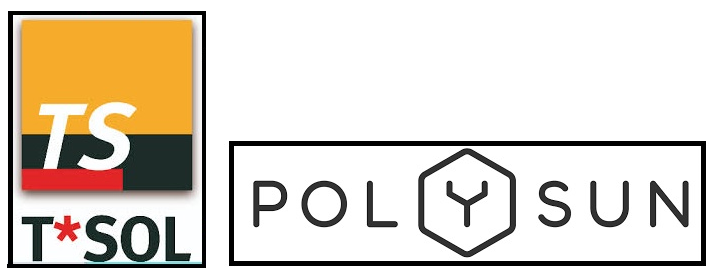 DEFINITION DER SYSTEMPARAMETER.
Komponenten. Lagertank.
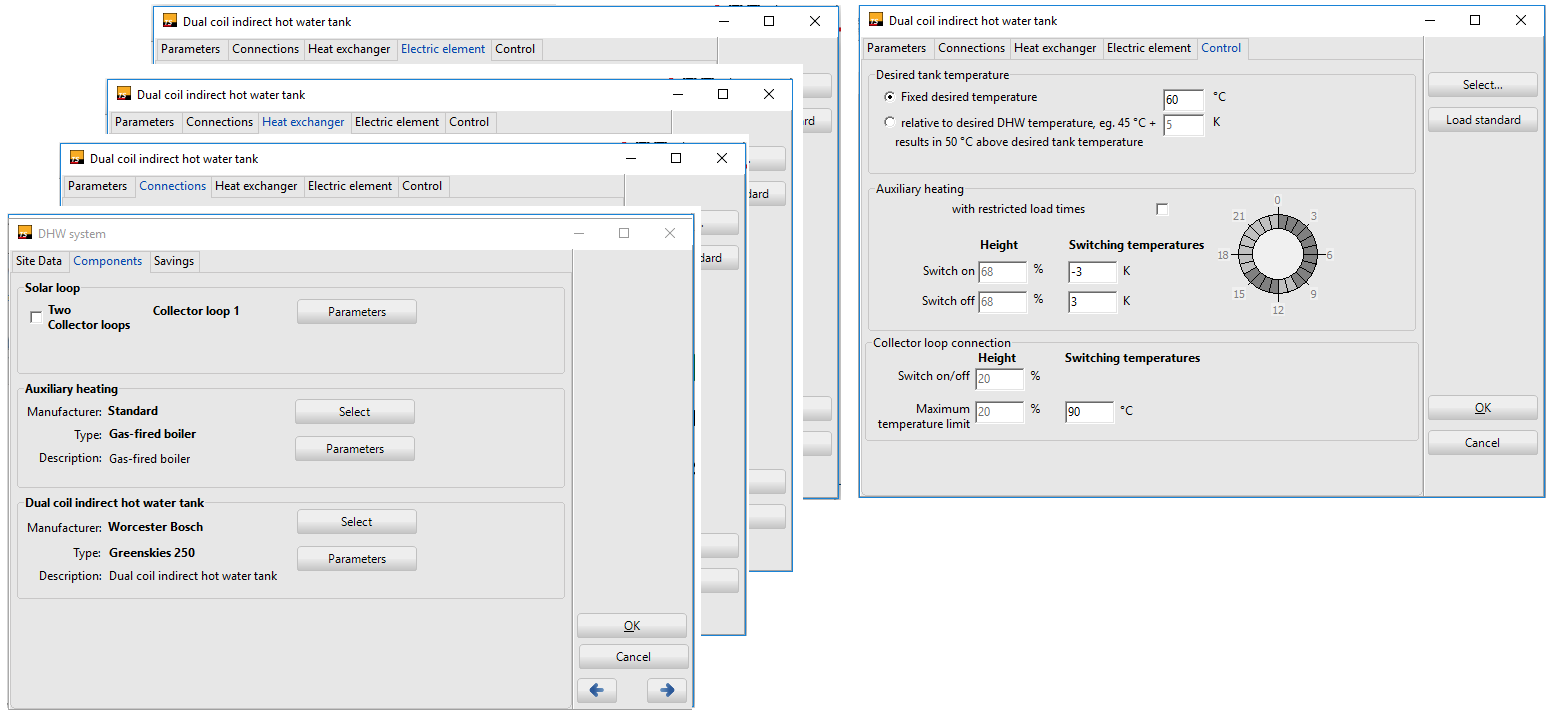 Auswahl aus der Datenbank.
Eingabe des Tankvolumens.
Überprüfung der Leistungsdaten (Verluste).
Optionen (elektrisches Element).
Tank-Steuerung. Wahl der Trinkwassertemperatur, der Schalttemperaturen für die Aktivierung der Zusatzheizung (auch eine Stundenregelung ist möglich) und der Maximaltemperaturbegrenzung.
3. Dimensionierung des Systems
Einsatz von Simulationssoftware zur schnellen Analyse und Dimensionierung von SWH-Systemen.
DEFINITION DER SYSTEMPARAMETER.
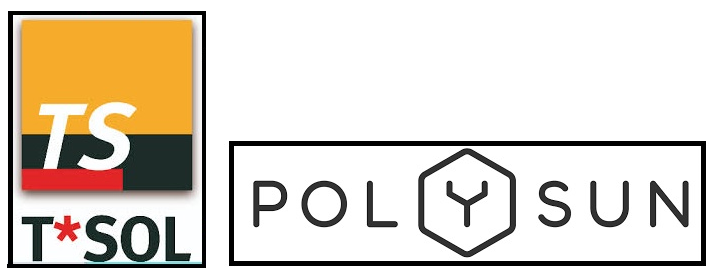 Komponenten. Reserve-Wassererwärmer.
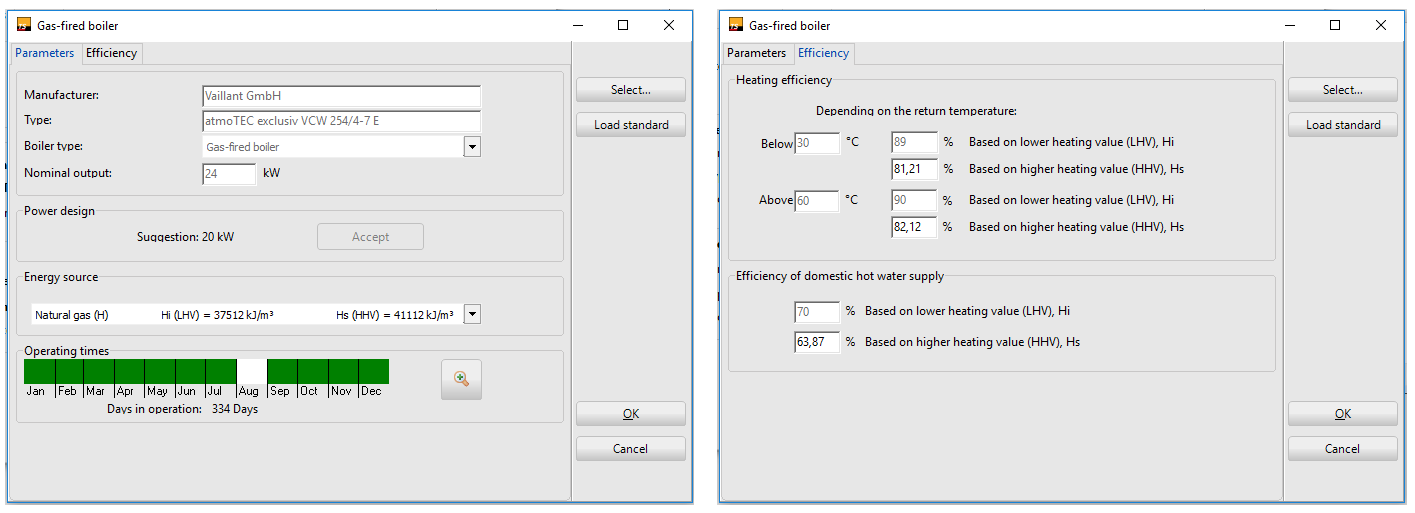 Überprüfung der Wirkungsgrade des Zusatzwassererwärmers
Auswahl aus der Datenbank (kommerzielles Modell) aufgrund des Leistungsvorschlags: Gaskessel Einstellung der Betriebszeiten (Urlaubszeit, Stunden, etc.).
3. Dimensionierung des Systems
Einsatz von Simulationssoftware zur schnellen Analyse und Dimensionierung von SWH-Systemen.
FÜHREN SIE DIE SIMULATION AUS.
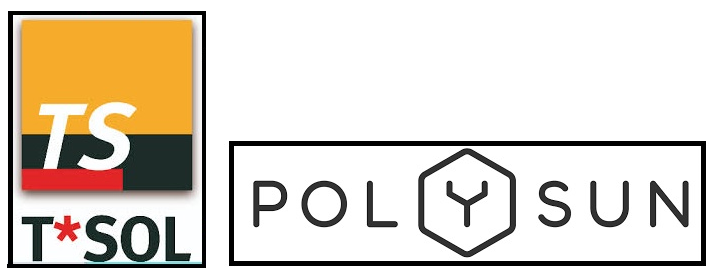 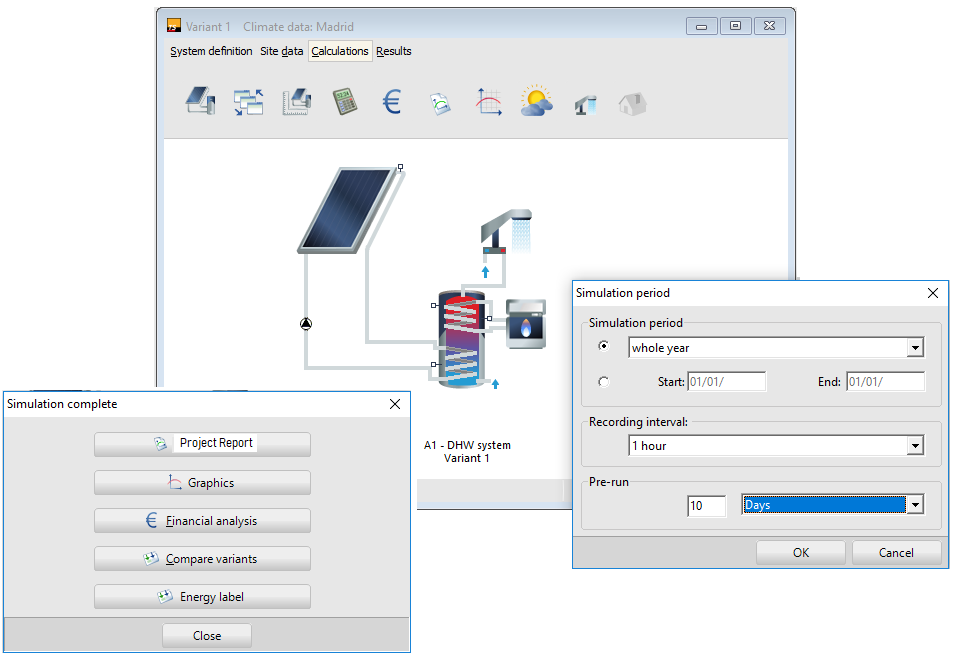 Wenn alle Komponenten, Parameter und Bedingungen festgelegt sind, kann die Simulation durchgeführt werden. 
Die Software bietet mehrere Möglichkeiten: Simulationszeiträume, Berechnungsintervalle, etc.
3. Dimensionierung des Systems
Einsatz von Simulationssoftware zur schnellen Analyse und Dimensionierung von SWH-Systemen.
ANALYSE DER ERGEBNISSE.
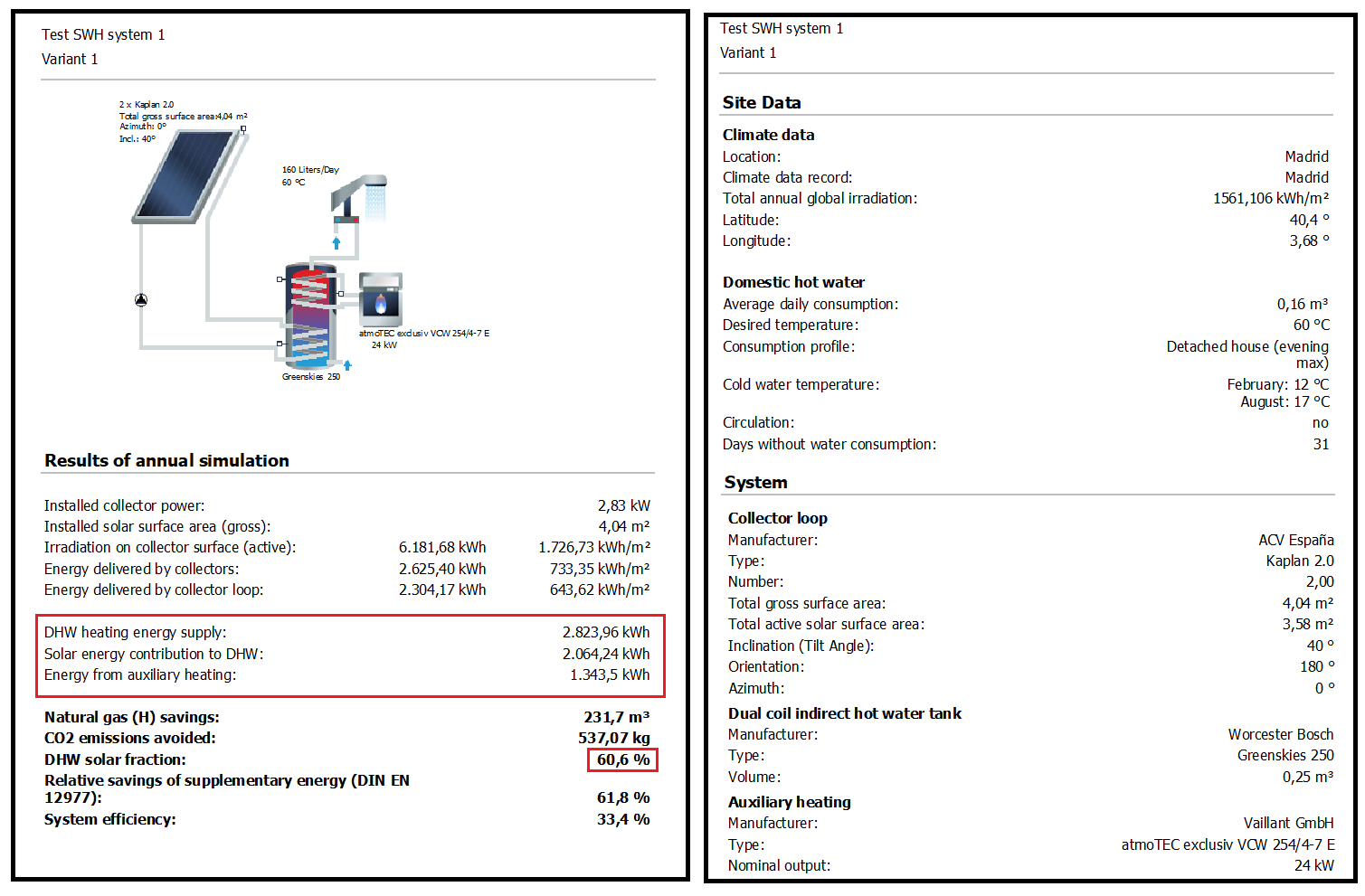 Die Ergebnisse können am Bildschirm oder über die automatische Reportgenerierung zur Auswertung präsentiert werden.
Auszüge aus dem Simulations-bericht.
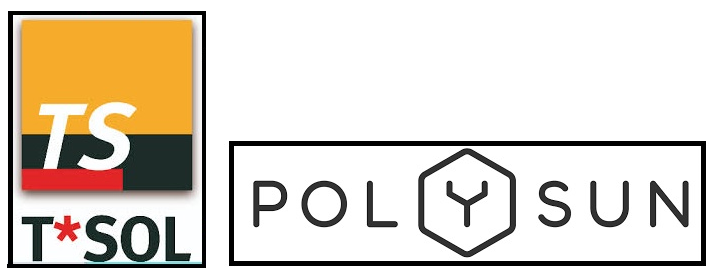 3. Dimensionierung des Systems
Einsatz von Simulationssoftware zur schnellen Analyse und Dimensionierung von SWH-Systemen.
ANALYSE DER ERGEBNISSE.
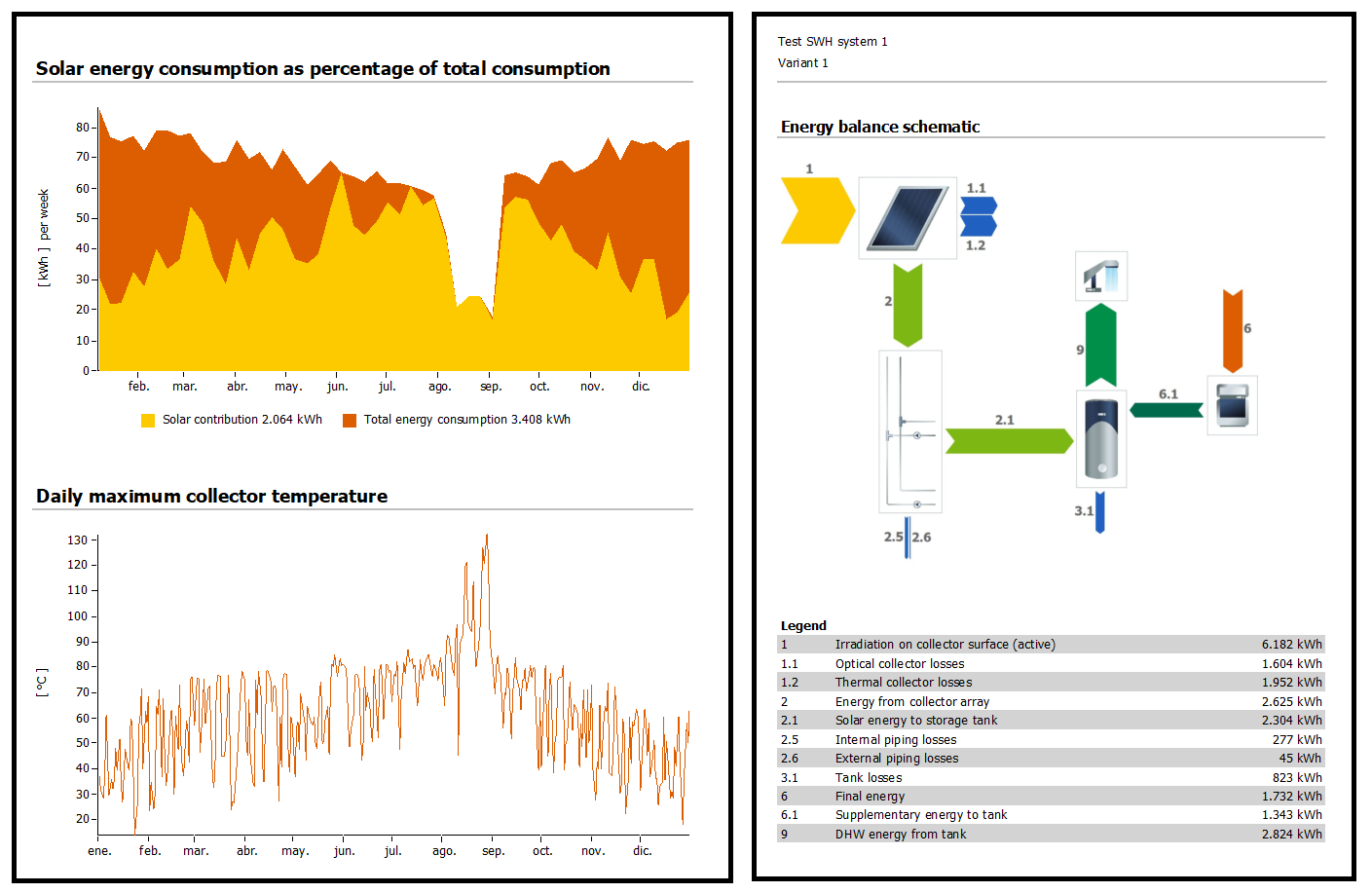 Auszüge aus dem Simulations-bericht
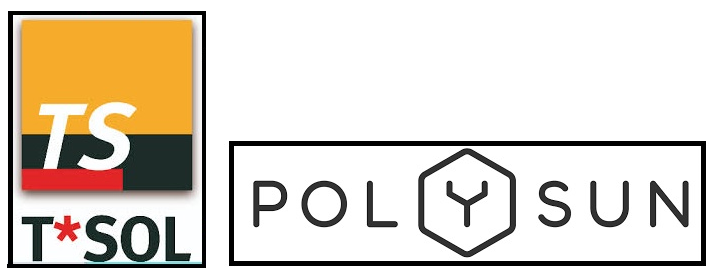 3. Dimensionierung des Systems
Einsatz von Simulationssoftware zur schnellen Analyse und Dimensionierung von SWH-Systemen.
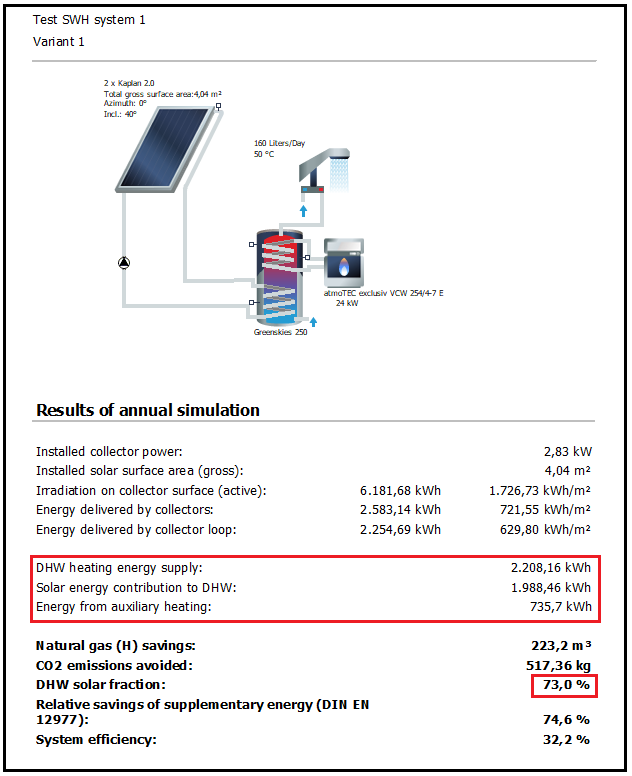 ANALYSE DER ERGEBNISSE.
Das System kann aufgrund der Auswertung beliebig oft getestet werden (Simulationsiterationen). 
Der Konstrukteur kann Parameter oder Komponenten ändern, um das System anzupassen und Ziele zu erreichen.

Beispiel: Das System bleibt unverändert, aber die gewünschte Warmwassertemperatur wurde jetzt auf 50 ºC festgelegt. Diese einzigartige Änderung erhöht die Solarabdeckung von 61% auf 73%.
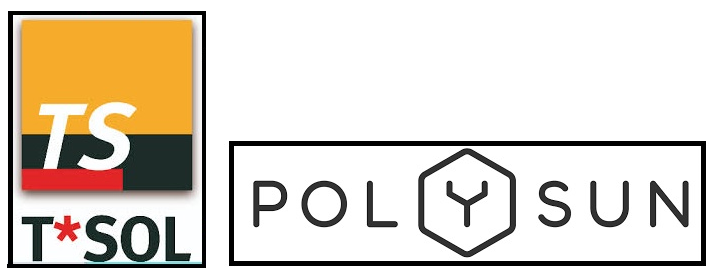 3. Kostenbewertung
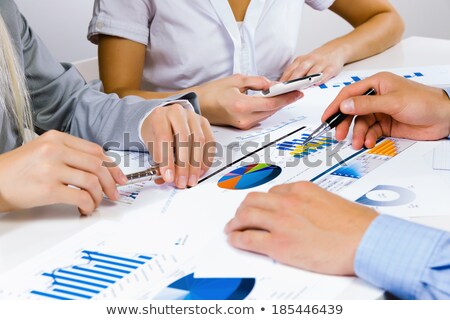 Grundlagen der Finanzanalyse des SWH-Systems.
Die SWH-Anlage stellt für den Eigentümer (oder Investoren in eine große solarthermische Anlage, wie z.B. Fernwärme) eine Investition dar, deren (wirtschaftliche) Tragfähigkeit geprüft werden muss.
Eine mehr oder weniger rigorose Finanzanalyse impliziert dabei eine Bewertung der Lebenszykluskosten der Solaranlage. Auf der Grundlage einer solchen Studie wird der Eigentümer/(Investor) eine besser informierte Kauf-/(Beteiligungs-)Entscheidung treffen.
Bei diesem Prozess gibt es viele Faktoren zu berücksichtigen: 
Anfangskosten. Sie hängt mit der verfügbaren SWH-Technologie und den Kosten für die Installation des Systems zusammen.
Zinssätze. Ein wichtiger Teil der Bankkredite, zusammen mit den Kreditkonditionen.
Inflationsrate. Beeinflussung des Geldwertes und des Warenpreises (die SWH-Systeme).
Strom-/Brennstoffpreis. SWH-Systeme senken die hohen Preise für Strom und Brennstoffe.
Lebensdauer des Systems. Bei richtiger Pflege sind SWH-Systeme durchschnittlich 15 Jahre im Einsatz.
Kosten für Betrieb und Wartung. Regelmäßige und periodische Wartungskosten. 
Zuschüsse. Alle Arten von Subventionen, Zuschüssen, Zulagen, die für das Produkt/Projekt gelten.
All diese Faktoren werden durch Schwankungen der Wirtschaft, der Regierungspolitik, der Stromtarife usw. auf nationaler oder lokaler Ebene beeinflusst.
Auch Installationsfirmen und Installateure können ihren Kunden bei der Klärung der wirtschaftlichen Aspekte von SWH-Projekten, einschließlich der zu erwartenden Rentabilität, behilflich sein.
3. Kostenbewertung
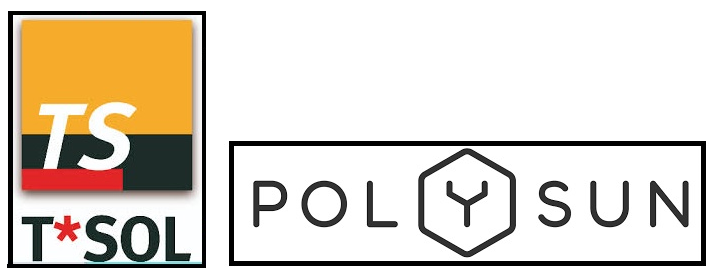 Grundlagen der Finanzanalyse des SWH-Systems.
FINANZANALYSE
Besitzer/Nutzer von kleinen Solaranlagen:
Sie sind mehr an den Einsparungen interessiert, d.h. an der Substitution von Erdgas oder Strom durch Solarenergie.
Haben in der Regel einen relativ hohen Prozentsatz des Kapitals benötigt, um das System und die Installation Projekt zu kaufen, schließlich mit einigen geliehenen Geld abgeschlossen. All dies bedeutet, dass die verbleibenden Investitionen relativ hoch sind.
Die Finanzanalyse wird in der Regel ähnlich wie bei einem Bankkonto durchgeführt, auf das die Ersparnisse eingezahlt und die Zinsen hinzugefügt werden. Nach Ende der Analyseperiode ergibt sich eine Bilanz, aus der sich eine Rendite (Zins) ermitteln lässt (der sogenannte Modifizierte Interne Zinssatz - MIRR), die eine Bank anbieten müsste, wenn der Kunde nicht in die Solaranlage investiert, sondern den Gesamtbetrag bei der Bank hinterlegt hätte.
Die Solarsimulationssoftware enthält Funktionalitäten zur Berechnung von Finanzanalysen im Voraus, die komplette Systeme, Berichte und Verkaufs- und Beratungsprozesse erstellen.
PARAMETER
ANLAGEN
BETRIEBSAUSGABEN
SPARUNGEN
FINANZIERUNG
ERGEBNISSE & ANALYSE
3. Kostenbewertung
Beispiel mit Simulationssoftware.
PARAMETER
Die Lebensdauer. Es werden Durchschnittsdaten oder Daten von Herstellern verwendet.
Zinssätze. Zur Bestimmung des Kapitalwertes. Positive Cashflows werden mit diesem Zinssatz verzinst (Rendite). 
Spezifische Treibstoffkosten. Um Einsparungen zu ermitteln.
Stromkosten. Beeinflussen die Betriebskosten.
Preissteigerungsraten. Für Energie- und Betriebskosten.
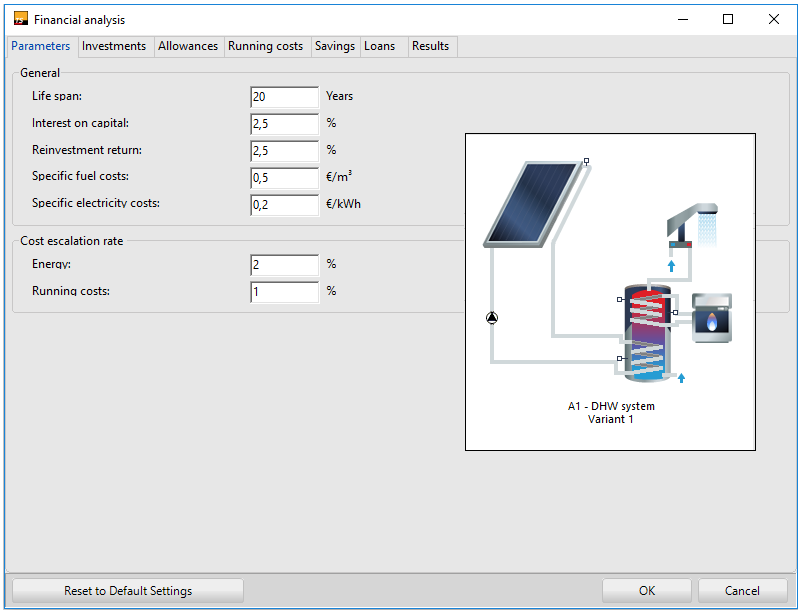 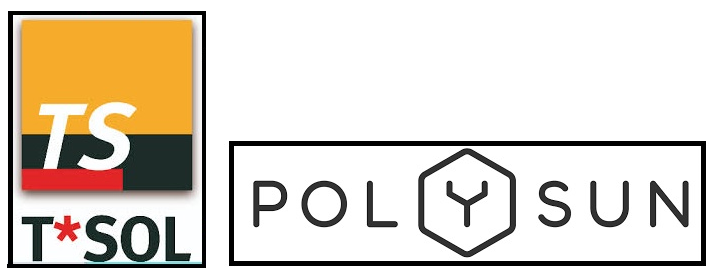 Geben Sie allgemeine Parameter für die Finanzanalyse ein, die auf aktuellen Werten und vernünftigen Annahmen basieren
3. Kostenbewertung
Beispiel mit Simulationssoftware.
ANLAGEN
Investitionen. Es wurde eine "spezifische" Investition von 400 €/m² (Sammelfläche) eingegeben. 
Subventionen oder Zuschüsse. Ein anteiliger öffentlicher Zuschuss in Höhe von 20% der Gesamtinvestition ist eingetragen.
Verbleibende Investitionen. Es ist das Kapital des Eigentümers (Investition - Zuschüsse - Bankdarlehen).
Eine Rente. Die Summe der jährlich zu zahlenden Beträge.
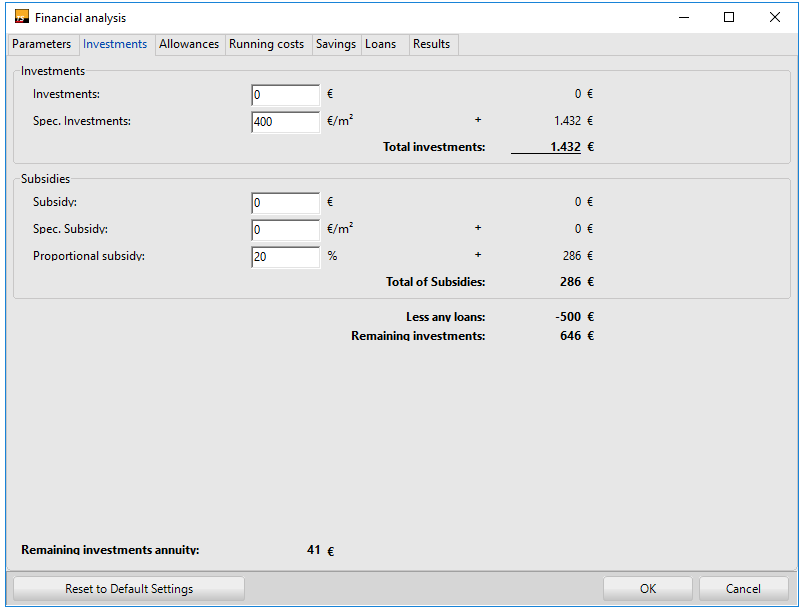 Geben Sie die Gesamtinvestition auf der Grundlage von Projektschätzungen ein.
Beantragen Sie schließlich Fördermittel auf der Basis von Solarthermie, Energieeffizienz und anderen öffentlichen Programmen.
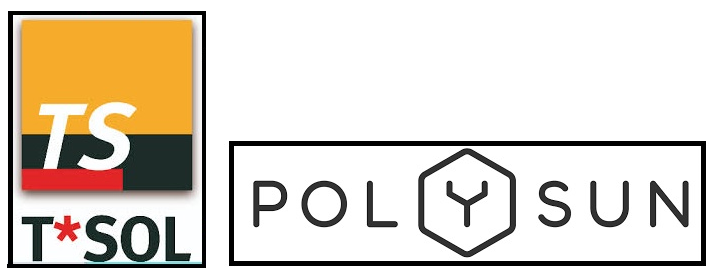 3. Kostenbewertung
Beispiel mit Simulationssoftware.
GENEHMIGUNGEN.
Nein bei der Solarthermie. Sie werden pro erzeugter kWh (bei PV-Anlagen) während der Lebensdauer der Anlage vergütet.
LÄUFERKOSTEN.
Repariert. Wird als Prozentsatz der Investitionen pro Jahr (2%) festgelegt. 
Kosten der Hilfsenergie. Strom, der hauptsächlich von der Pumpe verbraucht wird, basierend auf der berechneten Laufzeit, der Leistung und den Stromkosten (in Parametern).
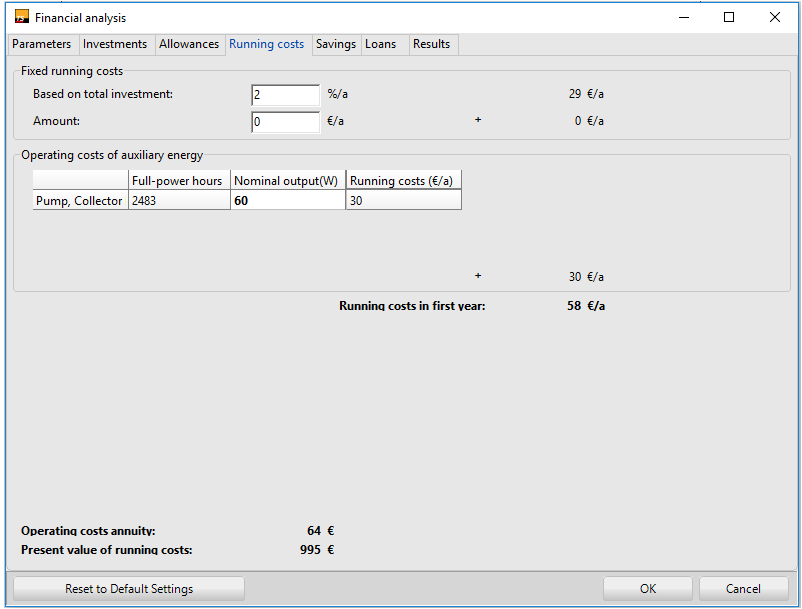 Schätzung der Betriebskosten einschließlich Wartung und Instandhaltung der Anlage und der Hilfsenergie (Strom).
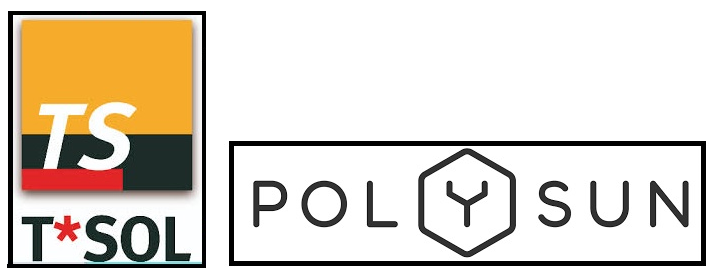 3. Kostenbewertung
Beispiel mit Simulationssoftware.
EINSPARUNGEN
Kraftstoffeinsparungen, die von der Software auf Basis der zuvor eingegebenen Systemdaten berechnet werden. 

Das System könnte wirtschaftlich effizient sein, wenn die Kraftstoffpreise steigen oder das System mehr Energie erzeugt. 

Dies sind Faktoren, die beim Projekt- und Systemdesign zu berücksichtigen sind.
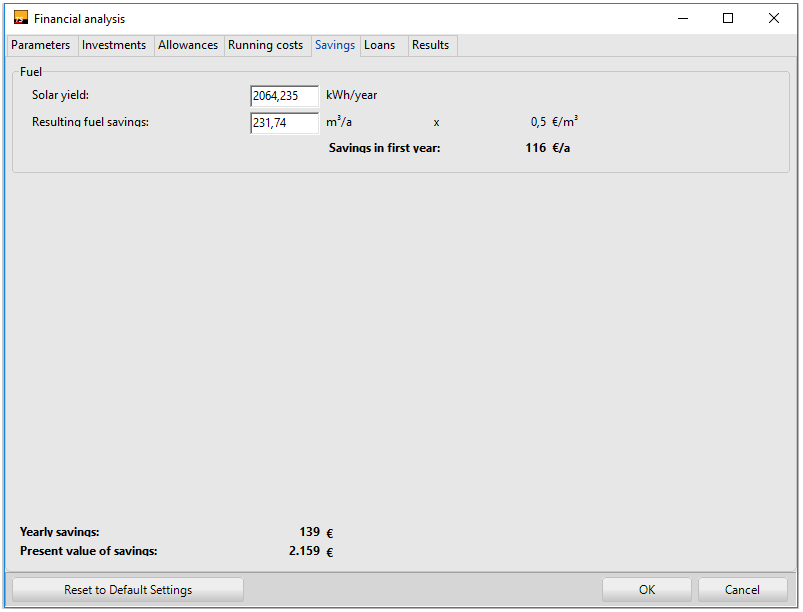 Das Tool berechnet und präsentiert die jährlichen Einsparungen
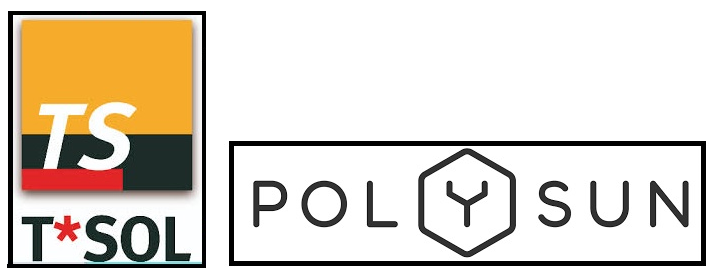 3. Kostenbewertung
Beispiel mit Simulationssoftware.
DARLEHEN
Beispiel eines Bankdarlehens mit dem angegebenen Kapital, das im angegebenen Zeitraum und zu dem angegebenen Zinssatz zurückzuzahlen ist.

Das ist sicher nicht realistisch, aber Kredite können simuliert werden, um den Kunden zu orientieren und Untersuchungen über die Durchführbarkeit und Wirtschaftlichkeit von Projekten durchzuführen.
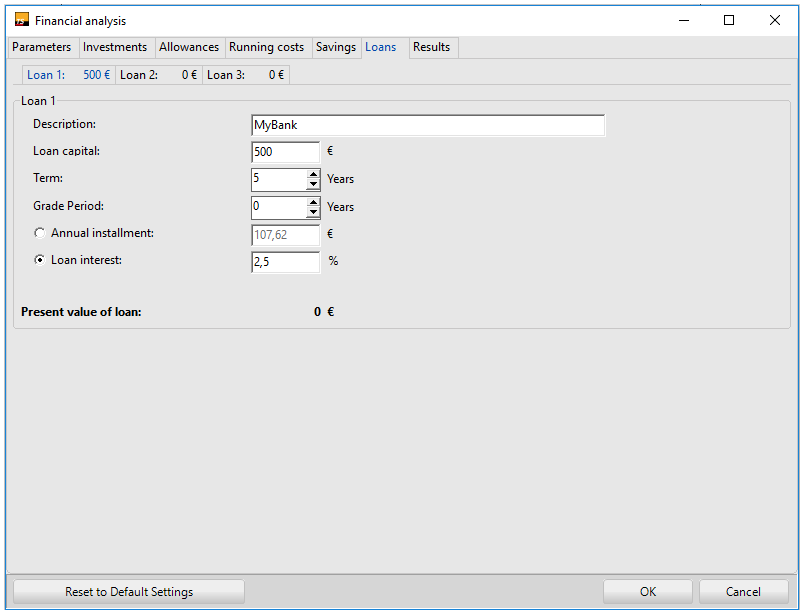 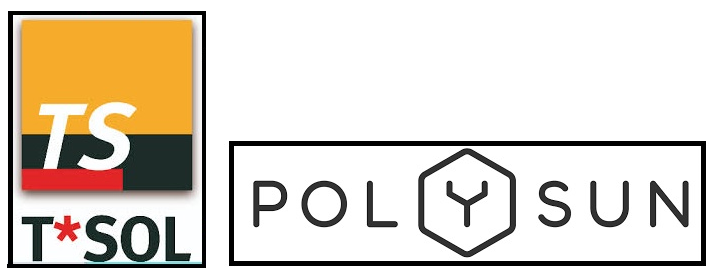 3. Kostenbewertung
Beispiel mit Simulationssoftware.
ERGEBNISANALYSE
Finanzanalyse. Die verbleibende Investition (646€) ist das private Kapital, das vom Kunden zur Verfügung gestellt werden muss. Die Kapitalrendite ist die verstrichene Zeit, in der die kumulierten Cashflows der Investition entsprechen. Der Rest der Lebensdauer ist Gewinn (479€).
Rentabilität. Am Ende der Laufzeit hätte ein Bankkonto mit dem gleichen Endguthaben eine Rendite von 2,81% (= MIRR) erzielt.
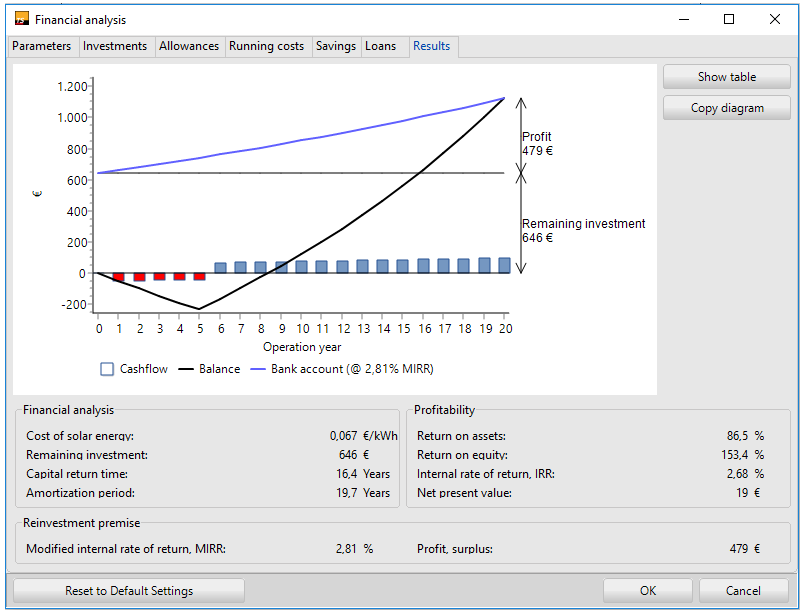 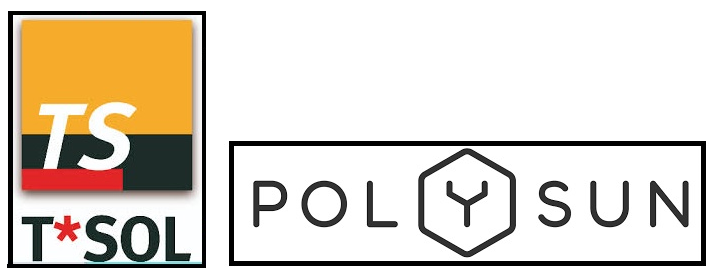 3. Kostenbewertung
Beispiel mit Simulationssoftware.
ERGEBNISANALYSE

Detaillierte Analyse Jahr für Jahr der Einsparungen, der Betriebskosten, der Darlehen, der Cashflows, des Saldos und des Bankkontos.
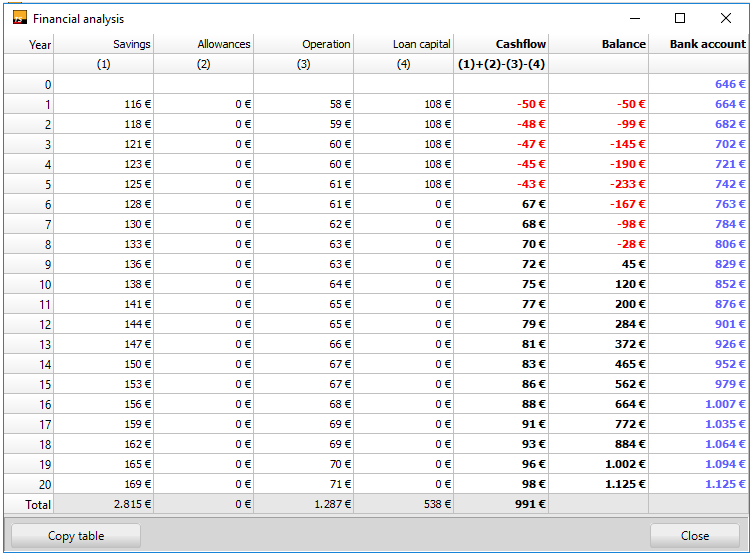 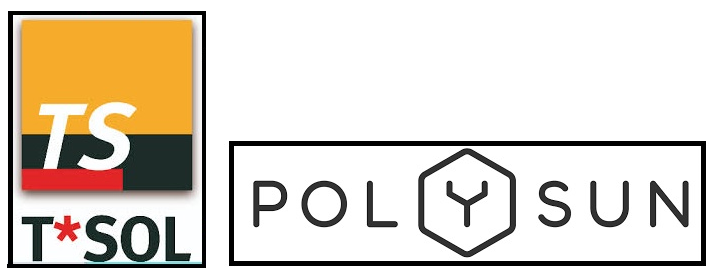 3. Kostenbewertung
Beispiel mit Simulationssoftware.
ERGEBNISANALYSE

Auswirkungen, wenn kein Bankkredit zurückgezahlt werden muss.
Das System wird während seiner gesamten Lebensdauer positive Cashflows liefern.
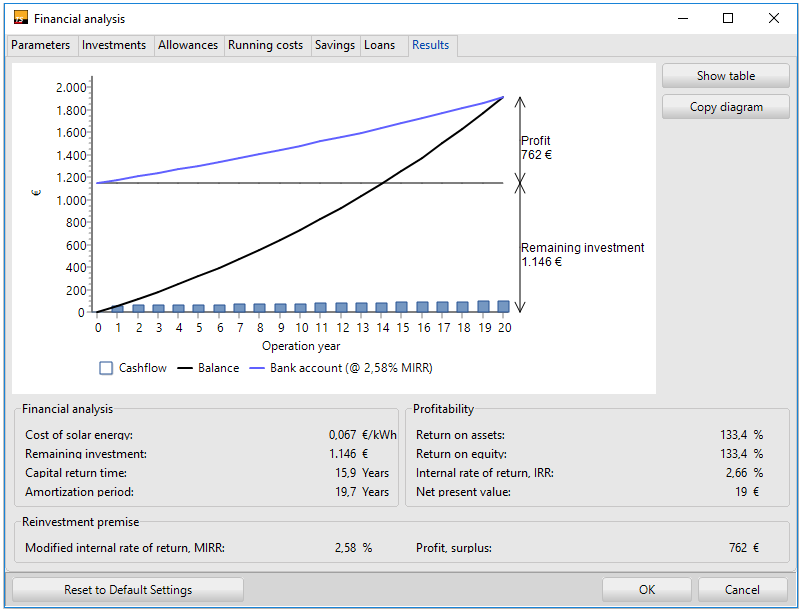 Zusammenfassung
Dies sind wichtige Ideen, die in diesem Modul behandelt werden:

SHW-Anlagen stellen die am weitesten verbreitete Anwendung von Solarthermieanlagen dar. Wenn sie in Häusern installiert werden, sollen sie Komfort, Einfachheit, Energieeinsparungen und Kosteneffizienz bieten, indem sie den Warmwasserbedarf der Nutzer das ganze Jahr über decken.
SWH-Systeme haben eine recht komplexe Dynamik mit vielen intervenierenden Faktoren (wie z.B. Nachfrageprofile, Klimadaten und technologische Variablen). Es ist wichtig, sie so zu konzipieren, dass sie die wichtigsten Technologien (Passiv/Aktiv, Direkt/Indirekt), Varianten und Komponenten verstehen, die in echten SWH-Systemen involviert sind. 
Im Wesentlichen beginnt die Dimensionierung einer kleinen SWH-Anlage mit (1) einer Bedarfsanalyse und Standortbegehung, (2) der Erstellung eines ausreichenden (ganzjährigen) Warmwasserverbrauchsprofils, (3) der Bestimmung der verfügbaren Solarressourcen und der Festlegung eines angemessenen Solaranteils, (4) der Berechnung der zur Erzeugung der erforderlichen Leistung erforderlichen Kollektorfläche und (5) der Dimensionierung der SWH-Anlage.
Für die Eigentümer sollte eine kleine SWH-Anlage eine Energieeinsparung bieten, die ausreicht, um zumindest die Anfangsinvestition innerhalb der Lebensdauer der Anlage zu amortisieren. Das bedeutet ein funktionsfähiges SWH-System.
Solarthermie-Simulationssoftware enthält große Komponentendatenbanken und Berechnungsmodelle, um Ingenieuren die SWH-Auslegung und Finanzanalyse zu erleichtern. Auch für die Planung kleiner SWH-Anlagen und die Beratung ihrer Kunden können Installateure solche Tools vereinfacht einsetzen.
Bibliographie
Zusätzliche Informationen und Ressourcen:

Solarthermie-Simulationssoftware, mit Demos und Dokumentation für Praxis & Demonstrationen:

Software T*SOL. Hier verfügbar.
PolySun Software. Hier verfügbar.
Ende der Einheit
Einheit 1.5. Grundkonfiguration von solarthermischen Anlagen